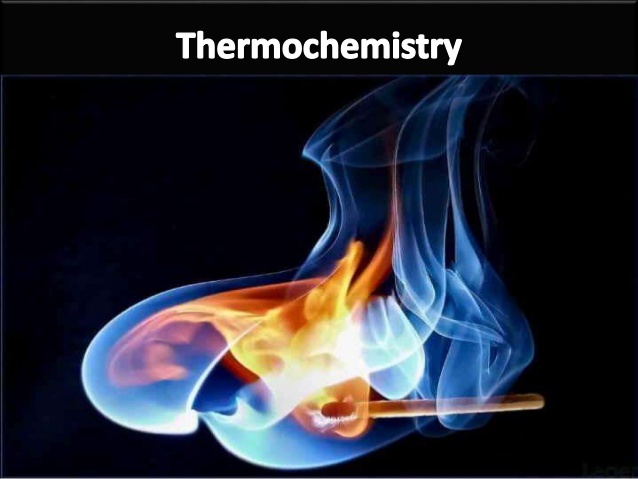 Termodinâmica
Aulas 18-22
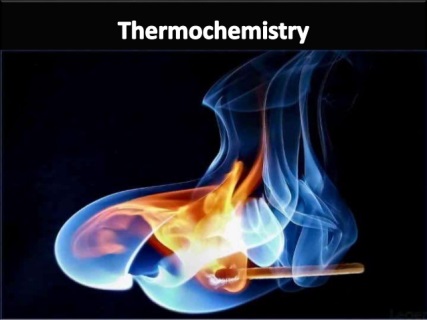 Energia
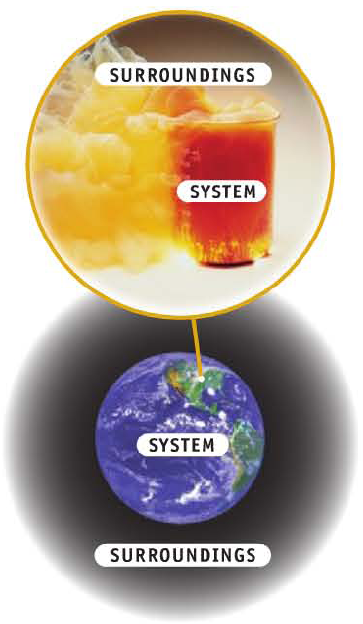 Sistema, Vizinhança e Universo
Sistema: parte do universo em estudo
Vizinhança: o restante
Universo: Sistema + Vizinhança
Euniverso = Esistema + Evizinhança
Um sistema pode ser aberto, fechado ou isolado:
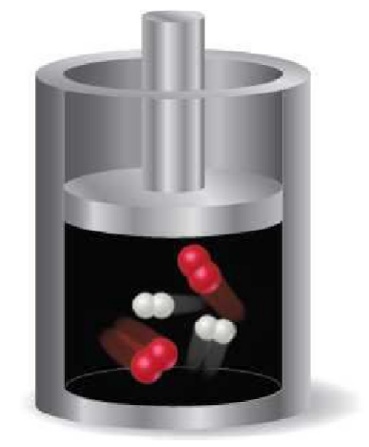 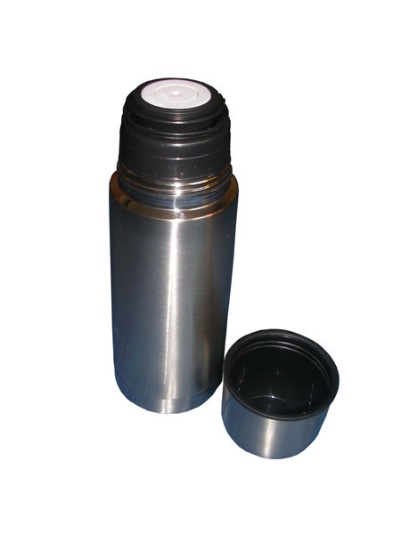 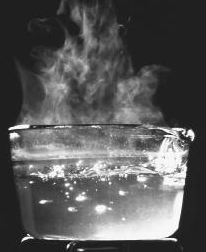 Aberto                        Fechado                     Isolado
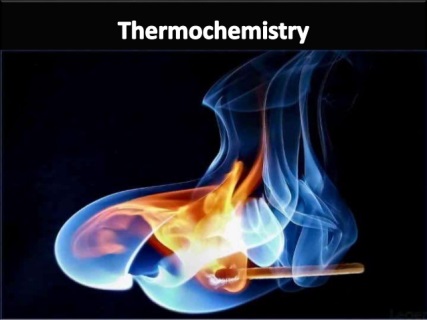 Energia
Capacidade de gerar trabalho 

 Duas categorias energia cinética (movimento)  energia potencial (resulta da posição)

Os químicos associam a energia térmica à energia cinética das moléculas.
    
Energia térmica está associada á transferência de calor entre um objecto mais quente e outro mais frio.

Como podemos determinar  se uma reacção ou processo físico ocorra espontaneamente, isto é, sem intervenção externa.
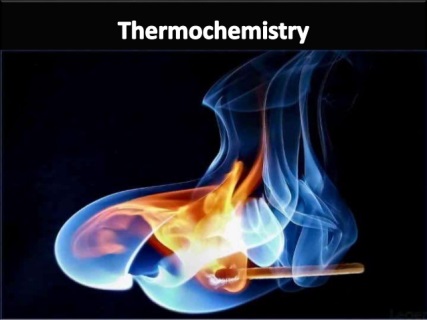 Energia
Unidade SI para energia é o “Joule”  - (em homenagem ao cientista inglês James Joule (1818- 1889)
“energia transferida como calor para aumentar 1 g de H2O pura de 14,5 a 15,5oC”
Ex: considere uma massa de 2kg se movendo a 1 m s-1
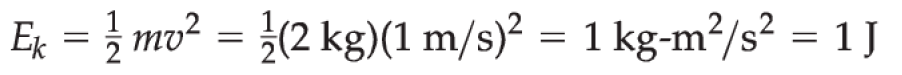 Obs:  1 cal = 4,184 J                   1 Cal = 1000 cal = 1 kcal
Energia
Ec = ½ mv2
Energia cinética:
Ep = ...
Energia potencial:
eletrostática
eletromagnética
gravitacional 
química
...
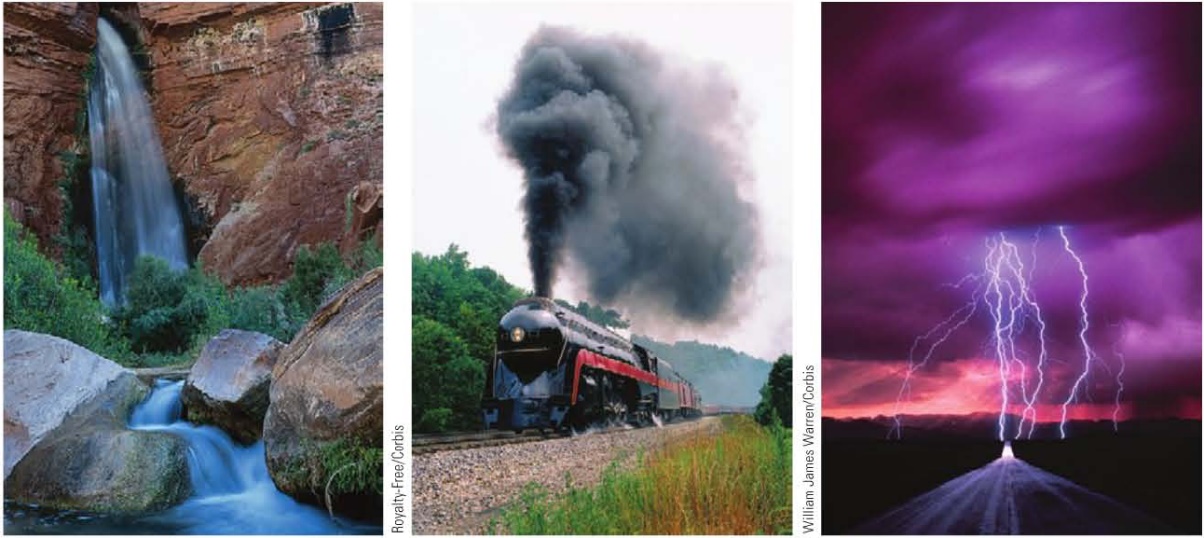 Energia total = Ec  +  Ep
Energia interna (U)
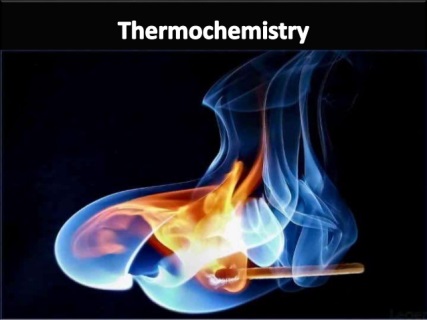 Energia
Capacidade de gerar trabalho 

 Duas categorias energia cinética (movimento)  energia potencial (resulta da posição)

Os químicos associam a energia térmica à energia cinética das moléculas.
    
Energia térmica está associada á transferência de calor entre um objecto mais quente e outro mais frio.
Sistema, Vizinhança e Universo
Esistema  = Efinal  -  Einicial   =  Eprodutos - Ereagentes
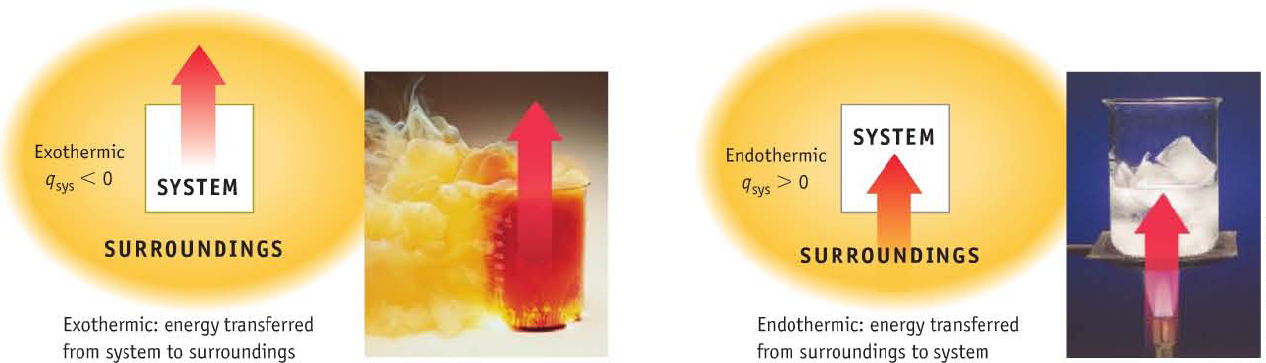 EXOTÉRMICO
ENDOTÉRMICO
Primeira Lei da Termodinâmica
(lei da conservação da energia)
A energia não pode ser criada ou destruida 
 Energia total do universo é constante
Euniverso  =  Esistema   +  Evizinhança     =  0
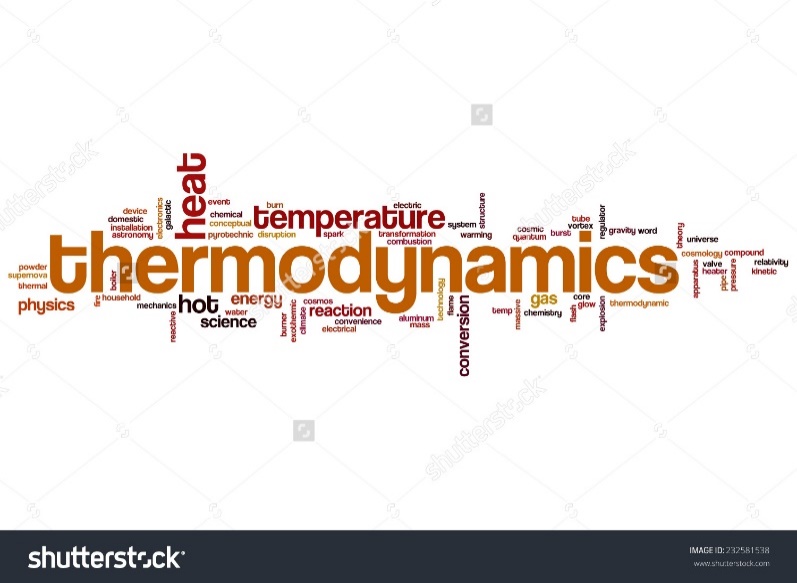 TRABALHO
SISTEMA
ENERGIA
CALOR TRABALHO
Capacidade de efetuar...
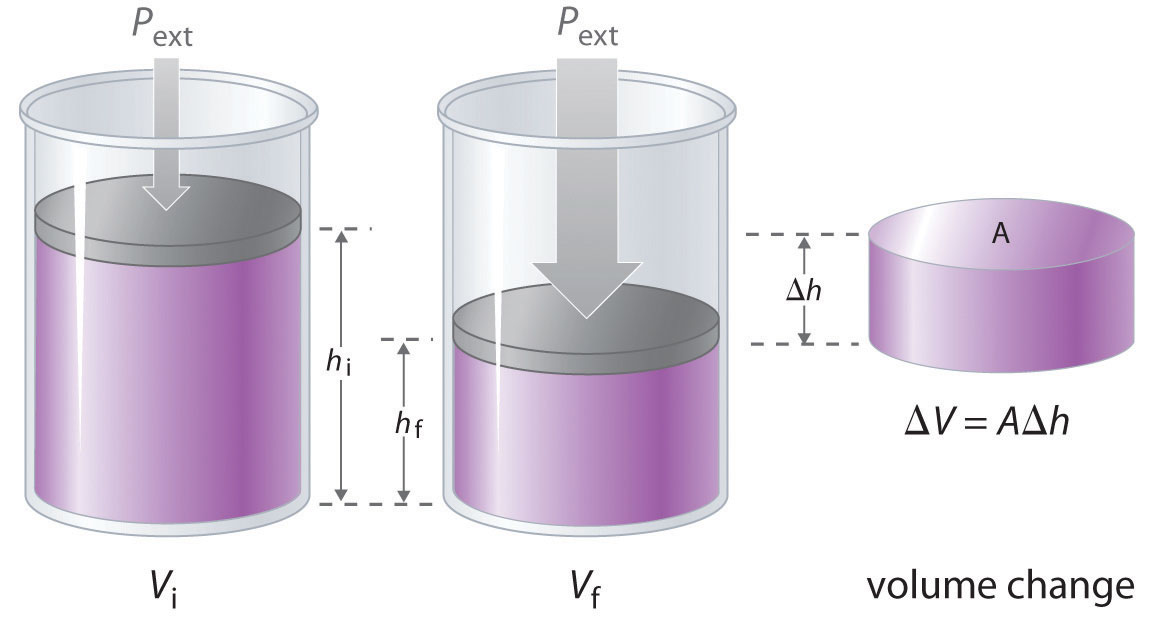 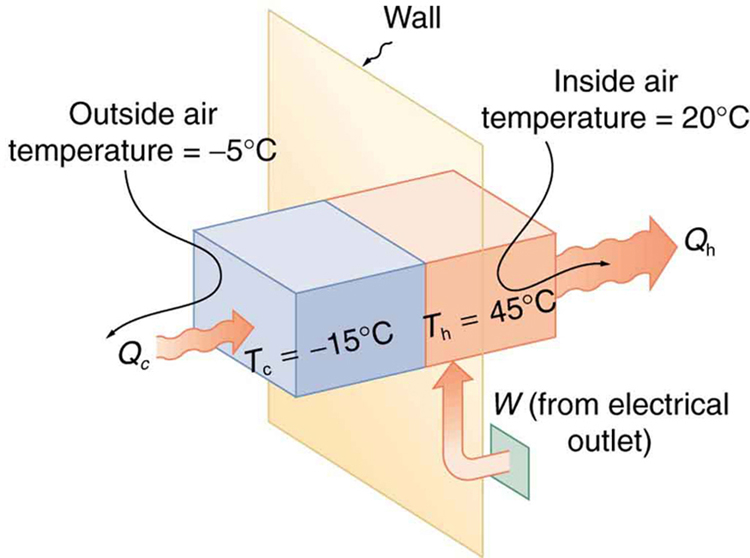 Fronteira  diatérmica 
vs
Fronteira adiabática  - não permite transferência de calor
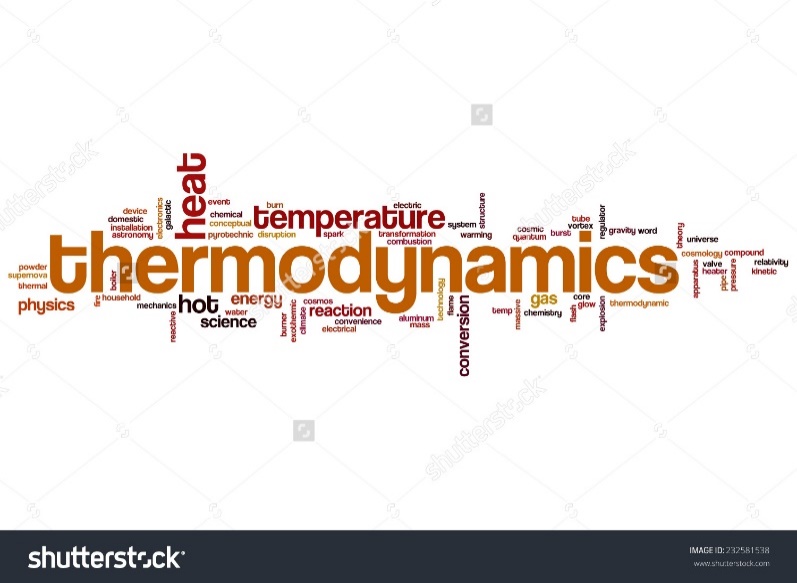 CALOR
SISTEMA
ENERGIA
Energia do sistema altera-se em resultado de uma diferença de T
CALOR
TRABALHO
SISTEMA
ENERGIA
Do Ponto de vista Molecular
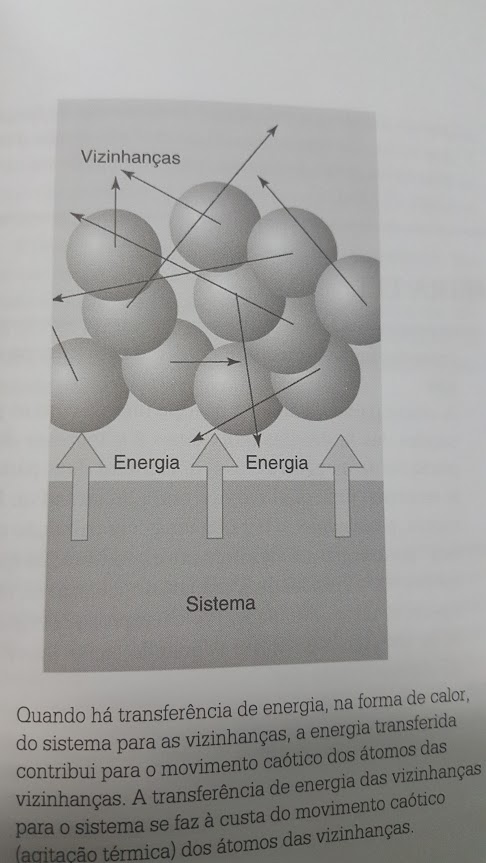 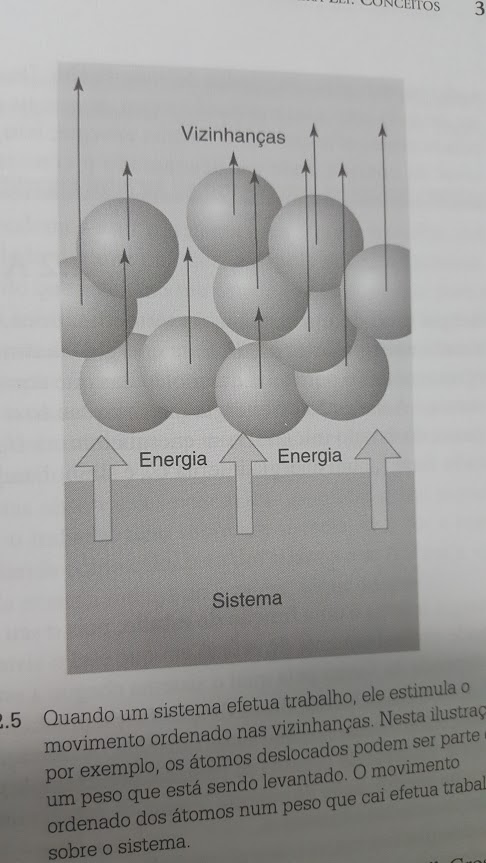 Movimento caótico dos átomos das vizinhanças
Movimento ordenado
CALOR
TRABALHO
1ª Lei da termodinâmica
Energia interna  - é a energia total de um sistema  sendo que é a soma de todas as energias cinéticas do sistema 

A energia interna é uma função de estado pois depende do estado em que o sistema está e não da forma como o sistema chegou até esse estado 

Que a alteração de qualquer variável do estado (P,T,V) faz com que ocorra uma variação da energia interna

A energia interna é uma propriedade extensiva  - são as propriedades de um sistema que dependem da massa da amostra

Calor e o trabalho são maneiras equivalentes de alterar a  energia do sistema.
Adiabático -¨grego adiabatos (impenetrável), 
sistema isolado de quaisquer trocas de calor ou matéria com um meio externo¨.
Sistema adiabático
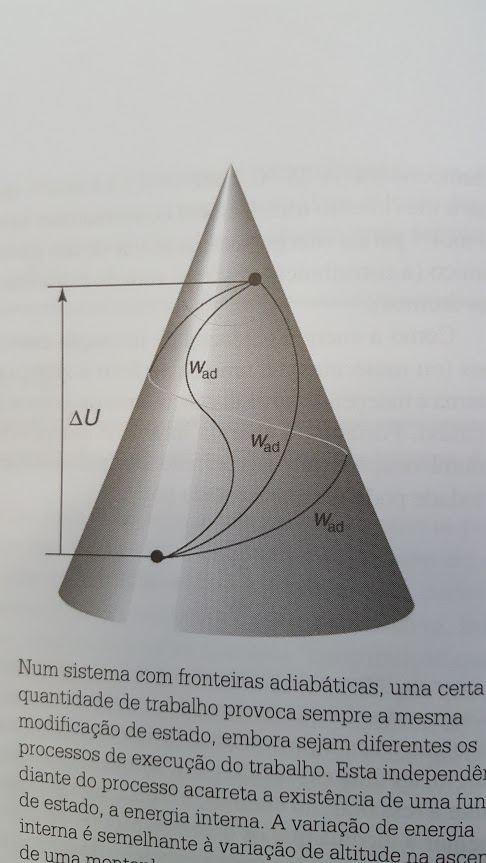 E no caso de o sistema não ser adiabático? 

De haver trocas de calor com a vizinhança?
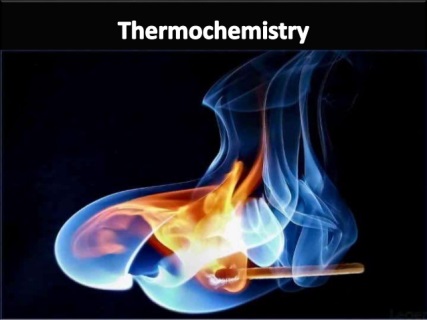 Resumo
Energia interna  - é a energia total de um sistema  sendo que é a soma de todas as energias cinéticas do sistema 

A energia interna é uma função de estado pois depende do estado em que o sistema está e não da forma como o sistema chegou até esse estado 

Que a alteração de qualquer variável do estado (P,T,V) faz com que ocorra uma variação da energia interna

A energia interna é uma propriedade extensiva  - são as propriedades de um sistema que dependem da massa da amostra

Calor e o trabalho são maneiras equivalentes de alterar a  energia do sistema.
Energia
Energia
w  =  F  x  d
E  = q   +  w
q  =  calor
w  =  trabalho
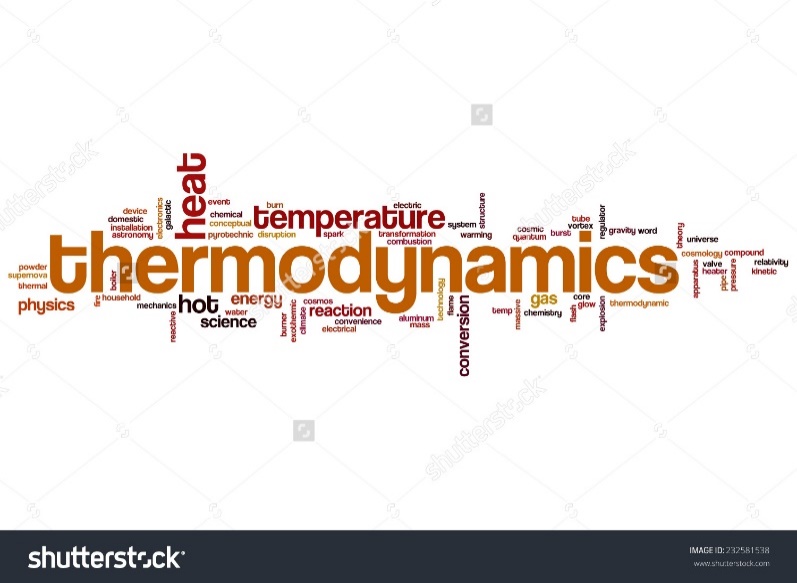 Quando um objecto é aquecido ou resfriado a quantidade de calor de energia transferida depende de 3 factores:

Quantidade de material. 

Magnitude da variação de temperatura.

A identidade,  incluindo a fase (g, l, aq, s) do material que ganha ou perde energia
Capacidade calorífica específica (C)
É definida como a energia transferida na forma de calor necessária para elevar a temperatura de 1 grama de uma substancia em 1 kelvin.  J.g-1.K
Capacidade calorífica específica
Definição: energia requerida como calor para aumentar em 1 Kelvin 1 g da substância (J/g K)
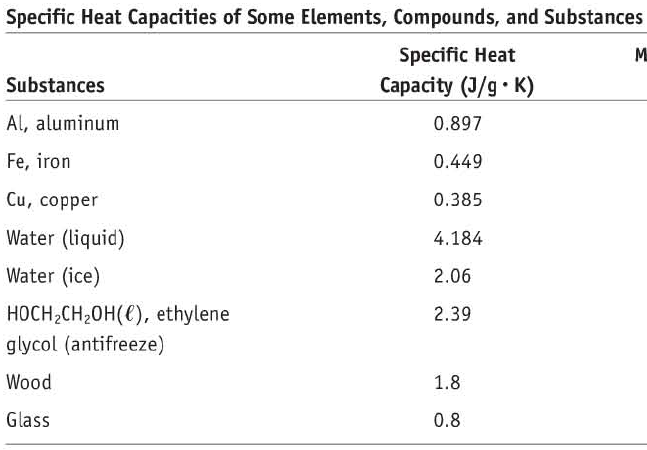 Capacidade calorífica específica (C)
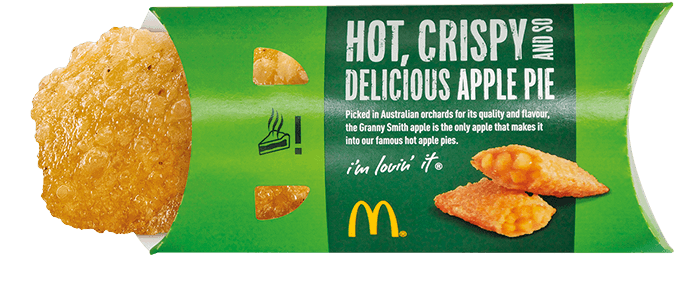 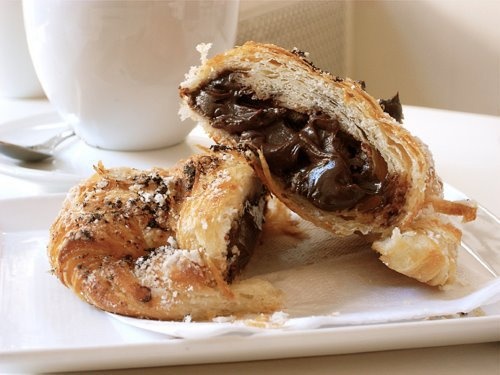 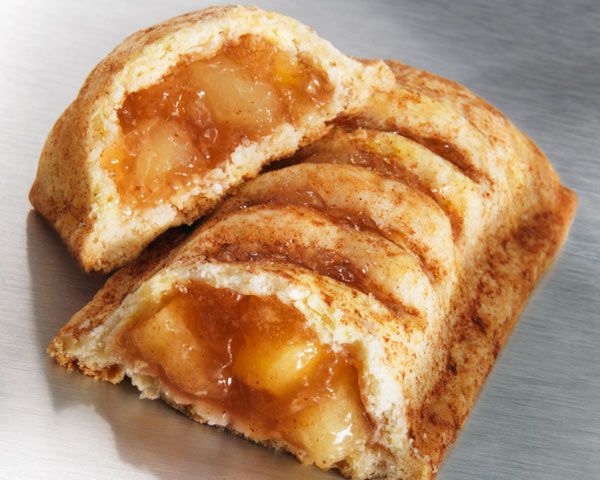 Troca de calor
Capacidade calorífica
q – calor
c – capacidade calorifica 
m –massa
T – variação de temperatura
Capacidade calorífica específica (C)
EXEMPLO: Quanta energia deve ser transferida para elevar a temperatura de uma xicara (250 ml) com café de 20,5 ºC para 95,6 ºC. Suponha que a água e o café possuem a mesma densidade (1 g/ml) e a mesma capacidade calorifica (4,184 J.g-1.K)
Troca de calor
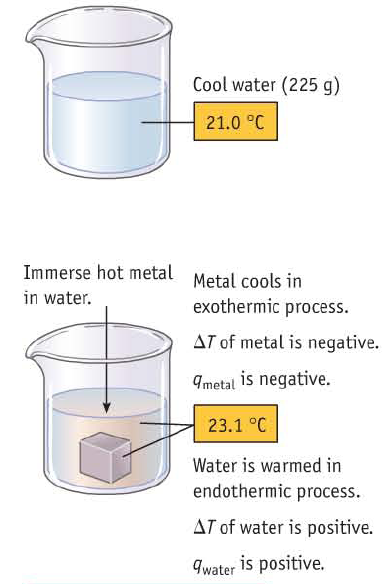 EXEMPLO:
55 g metal
225 g H2O 
     (cH2O = 4,184 J / g K
ti = 21oC         tf = 23.1oC
cmetal = ???
Conclusões: 

Se dois objectos tiverem massas iguais  - maior capacidade calorifica especifica sofrerá a menor variação de temperatura.

Se dois objectos tiverem massas diferentes mas a mesma capacidade calorifica -  o objecto de maior massa sofrerá a menor variação de temperatura.

Se dois objectos tiverem massas diferentes e capacidade calorificas diferentes – a mudança de T deve ser calculada a partir do principio de conservação de energia
Energia e Mudanças de Estado
Ex: H2O
Calor de fusão 
Calor de vaporização 
Calor de sublimação
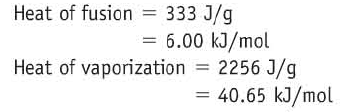 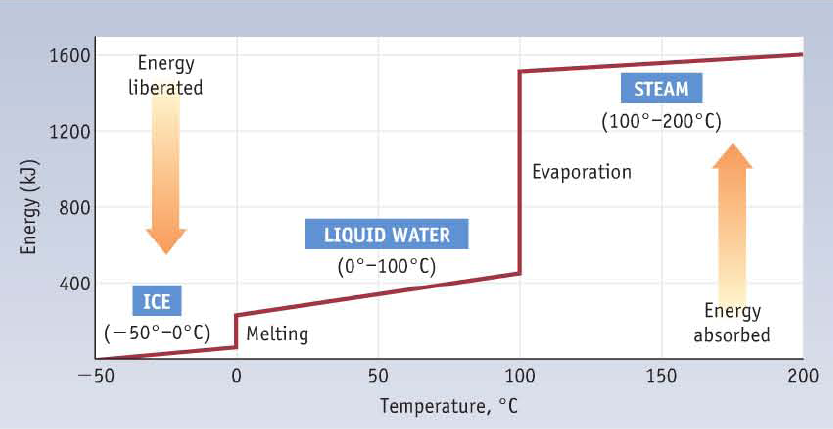 Calorimetria (medida da variação de H)
- Capacidade calorífica (heat capacity):
- Capacidade calorífica específica (c):
Entalpia (H) – Função de Estado
Calor trocado à pressão constante, H = qp
H  = Hfinal  -  Hinicial   =  Hprodutos - Hreagentes
H  <  0               processo exotérmico
H  >  0               processo endotérmico
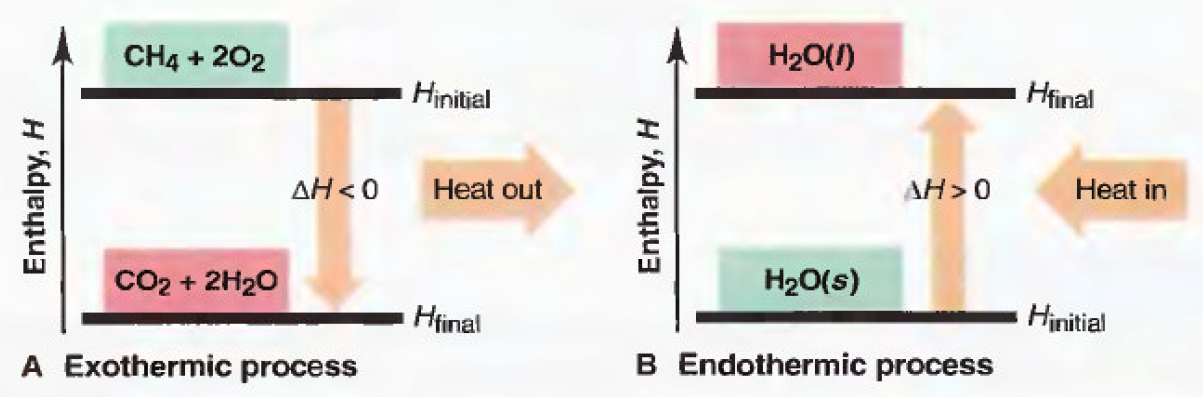 Entalpia e ligação química
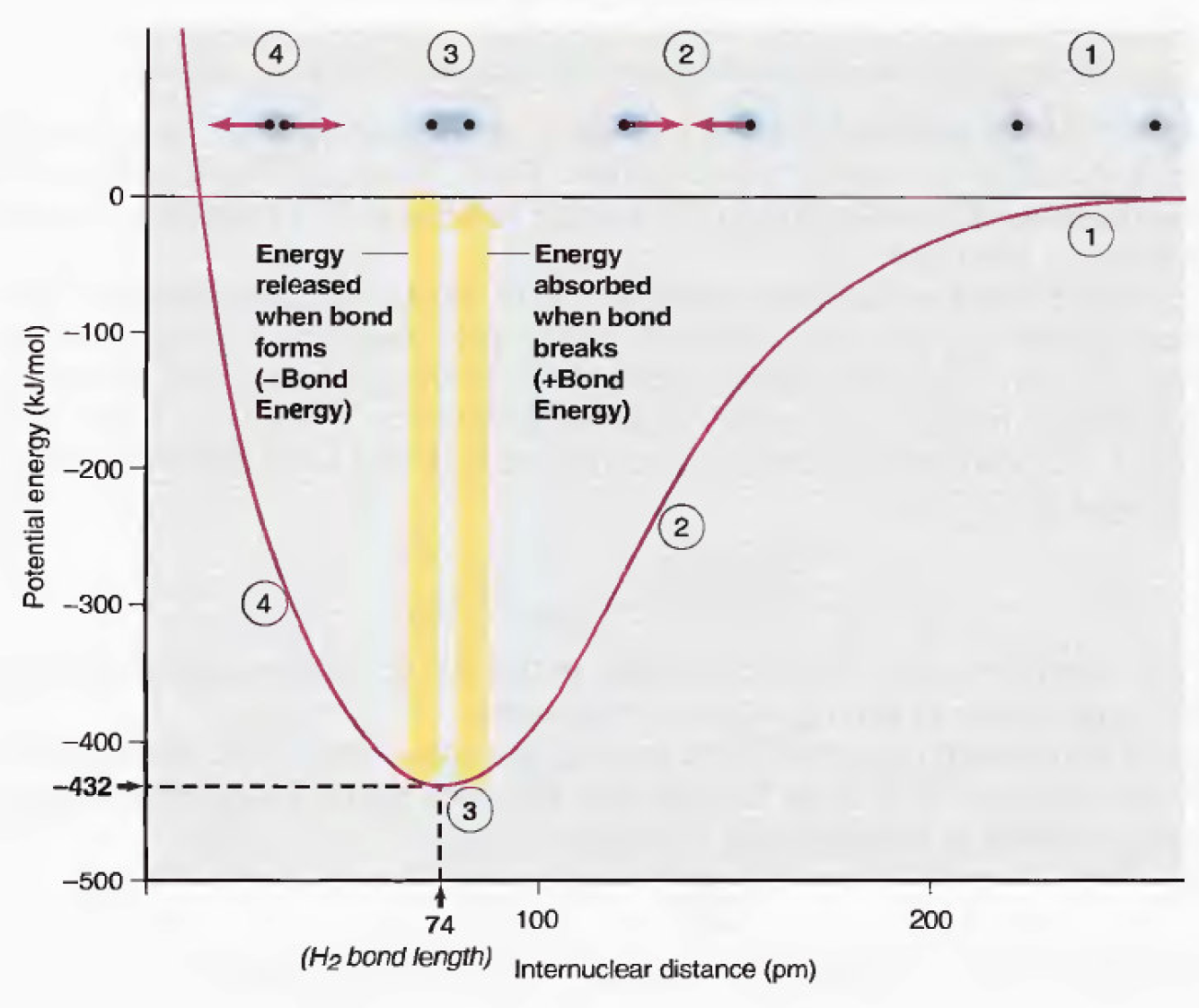 Energia de ligação
“variação de entalpia (condições padrão) na quebra de ligação de um mol de gás”
- Quebra de ligação: sempre positiva (endotérmica)
A-B(g)      A(g) + B(g)                Hr0   >  0 (sempre)
- Formação de ligação: sempre negativa (exotérmica)
A(g) + B(g)    A-B(g)                Hr0   <  0 (sempre)
Variação de Entalpia Padrão de Reação (rHo)
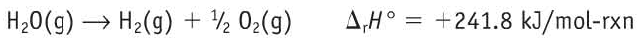 o
Estado padrão de um elemento ou composto, é definido como a forma mais estável de uma substância à pressão de 1 bar (Obs: normalmente os valores reportados são em 25oC)
1 bar  0.987 atm
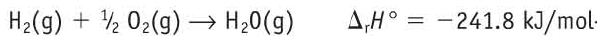 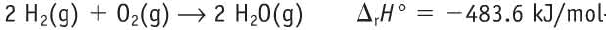 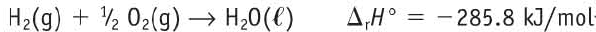 Lei de Hess
“a variação de entalpia de um processo é a soma das entalpias de suas etapas individuais”
Ex: oxidação de enxofre a trióxido de enxofre
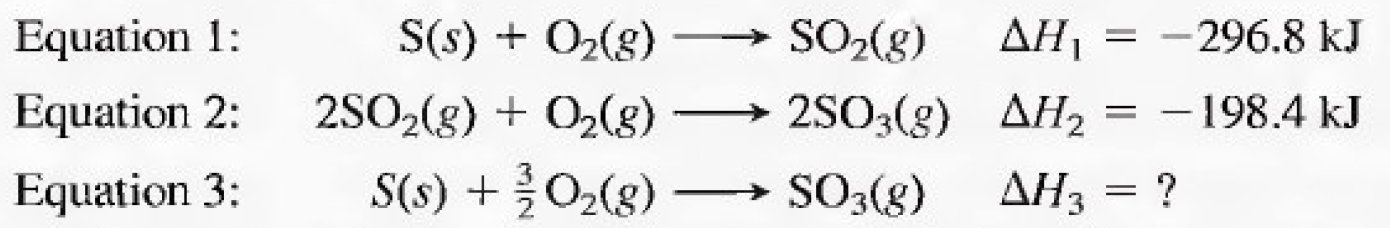 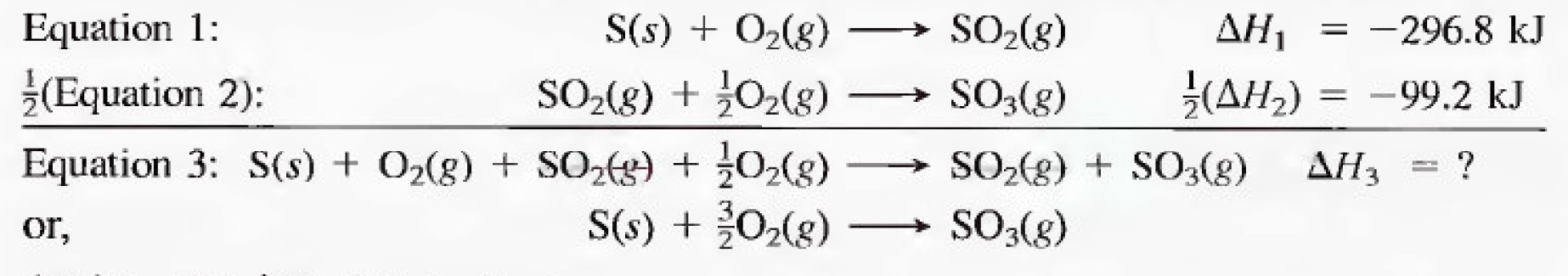 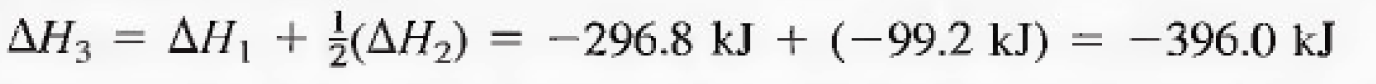 Determinando Hr0 à partir de Hf0
Ex: entalpias  padrão de formação
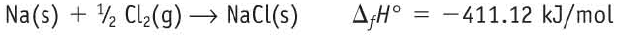 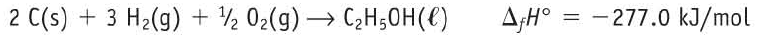 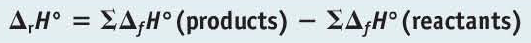 Entalpia de formação padrão, Hf0
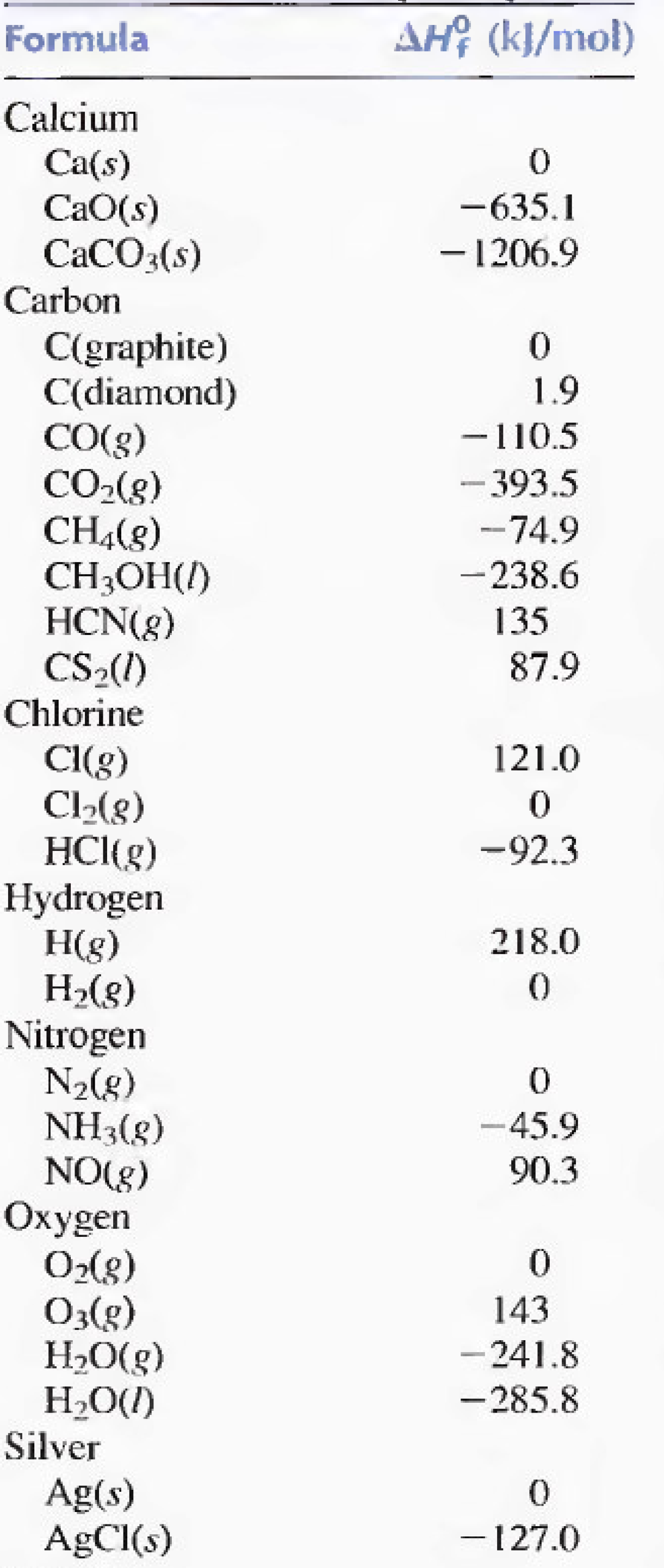 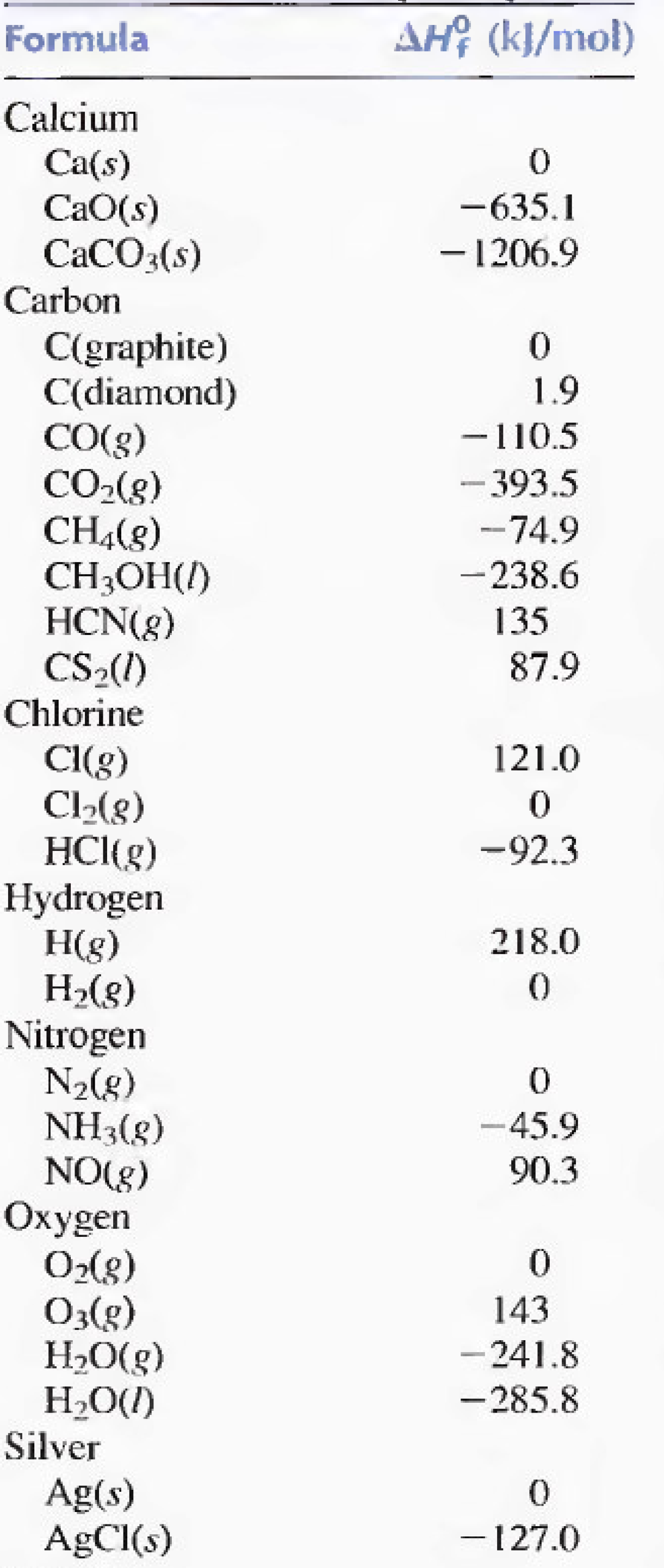 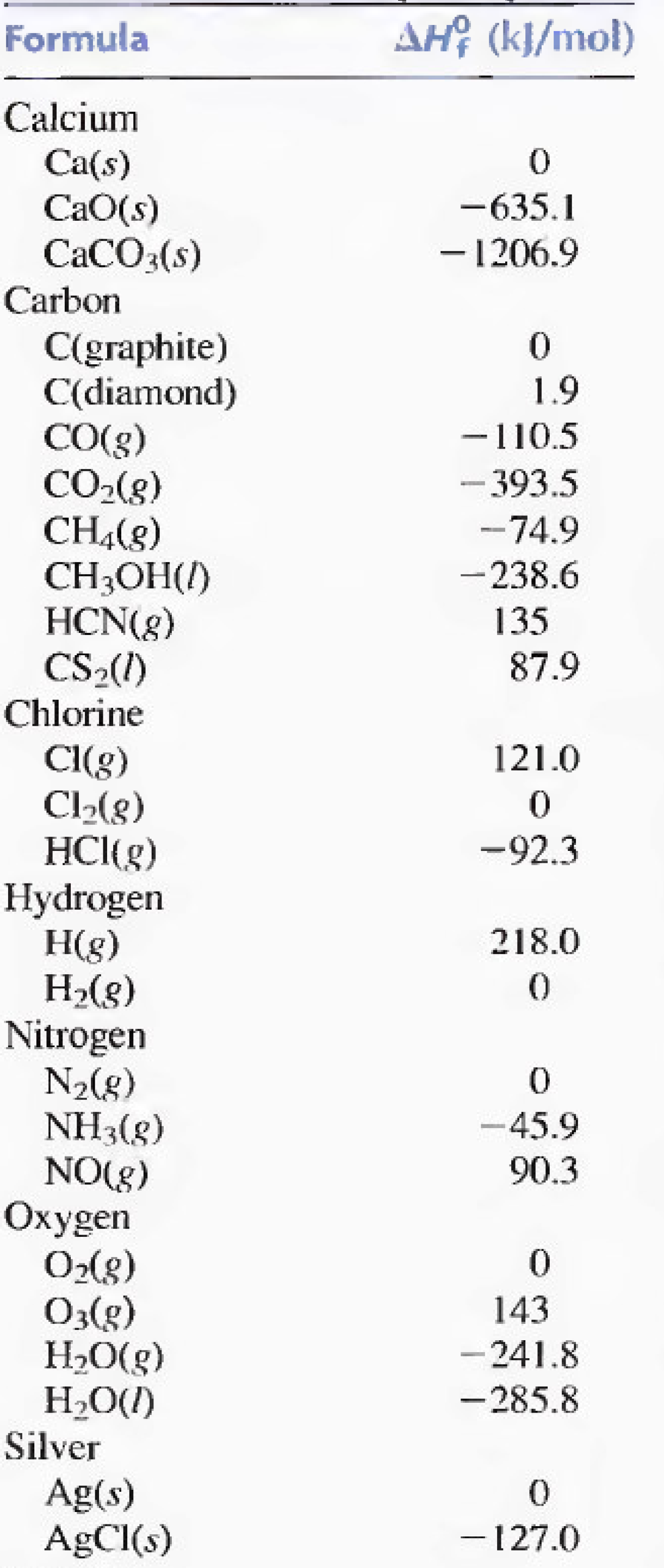 Determinando Hr0 à partir de Hf0
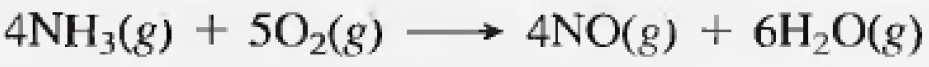 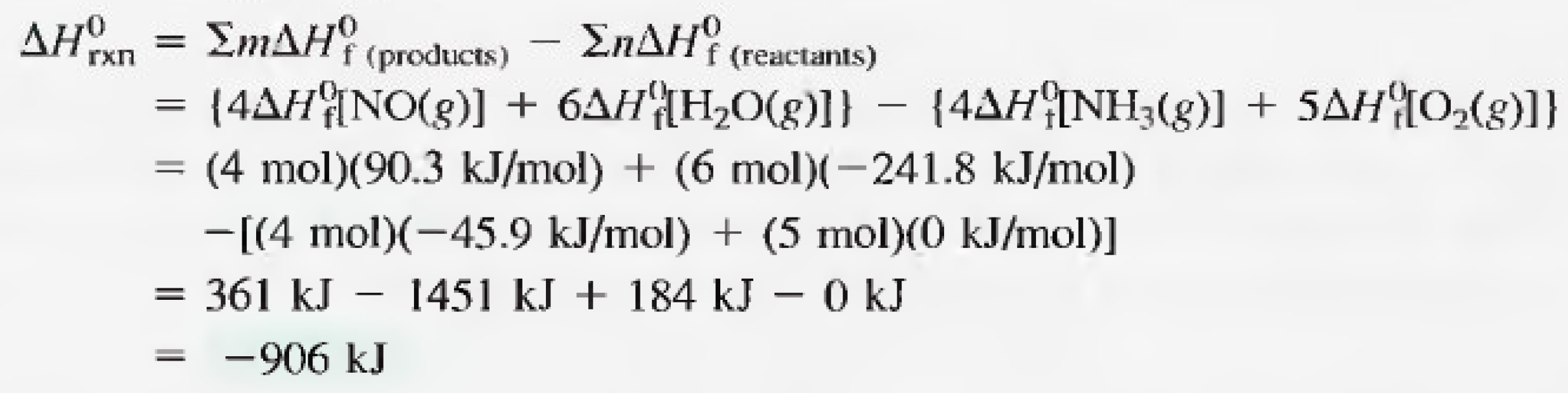 Calorímetro
- Calorímetro à pressão constante:
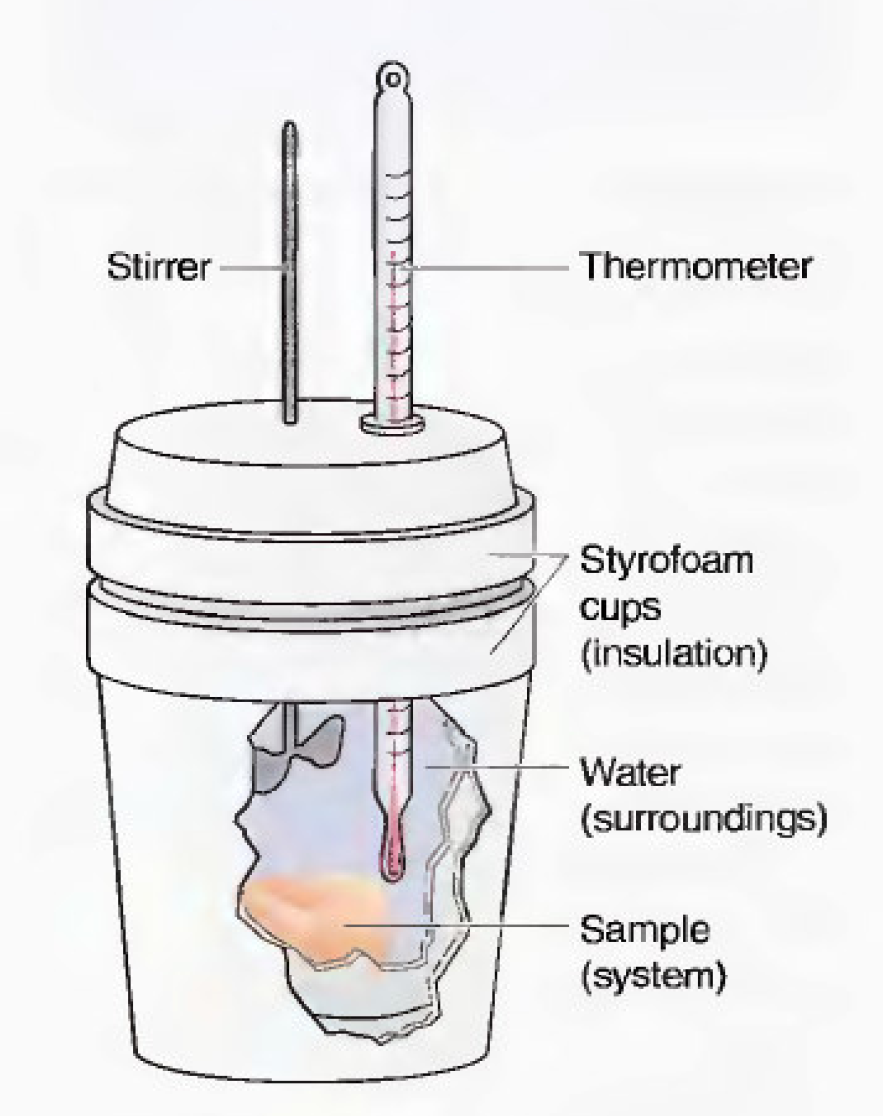 Ex: determinar csólido
- qsólido   =  qágua
agitador
termómetro
- (csólido  msólido  Tsólido ) =  cágua mágua Tágua
isolamento
csólido   =  X
Água vizinhança
Amostra  sistema
Determinando o calor de uma reação
Calorímetro à pressão constante:
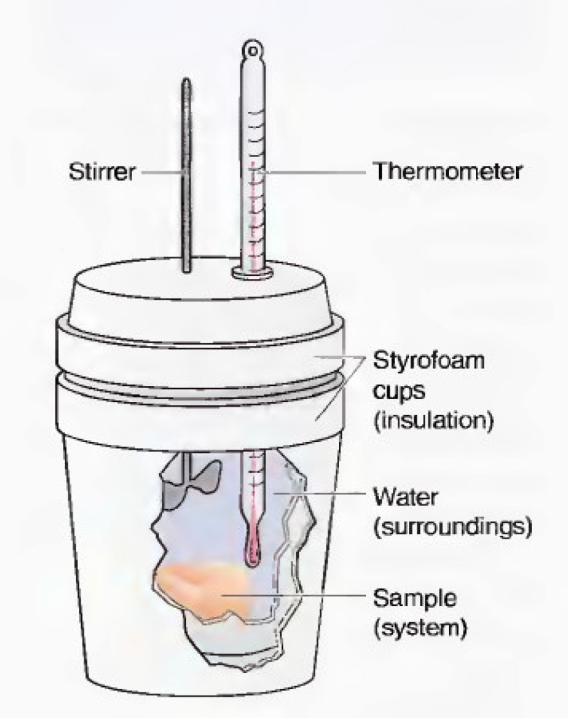 25 mL [HCl] = 0.5M
ti = 25oC
50 mL [NaOH] = 0.5M
ti = 25oC
Obs: H2O = 1 g mL-1 
         cH2O = 4,184 J g-1 K-1
tf = 27,21oC
Hr = ???
Determinando o calor de uma reação
Calorímetro à pressão constante:
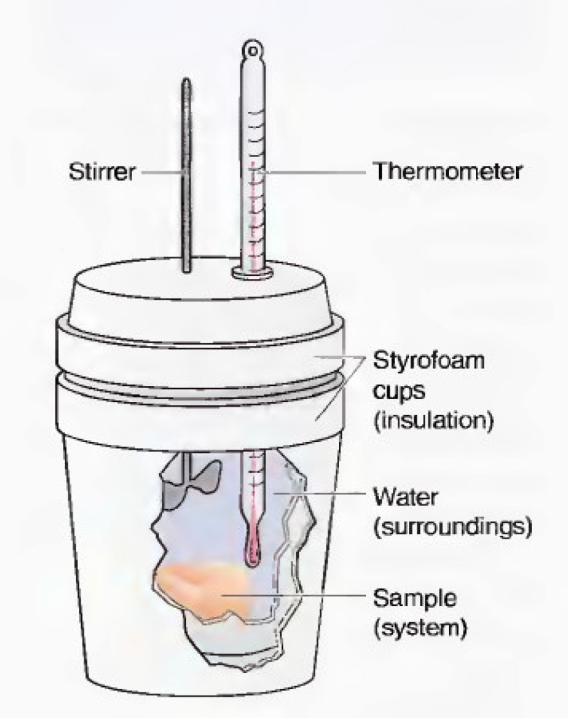 25 mL [HCl] = 0.5M
ti = 25oC
50 mL [NaOH] = 0.5M
ti = 25oC
Obs: H2O = 1 g mL-1 
         cH2O = 4,184 J g-1 K-1
tf = 27,21oC
Hr = ???
mtotal = 75 g
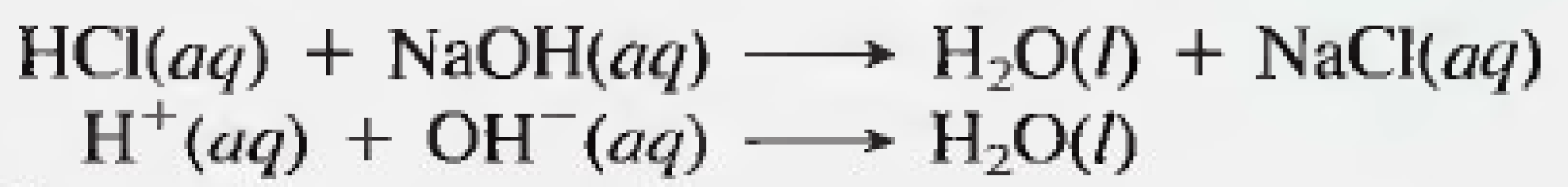 T = 2,21 K
qsol= 693 J
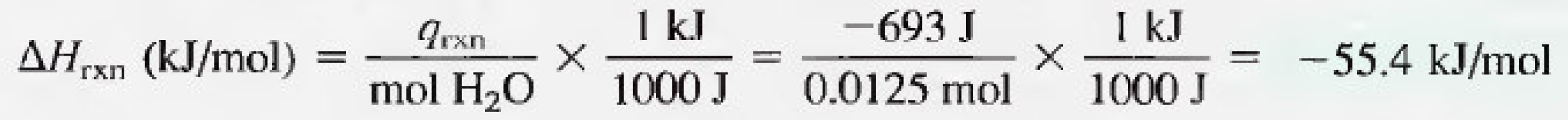 qr=  - 693 J
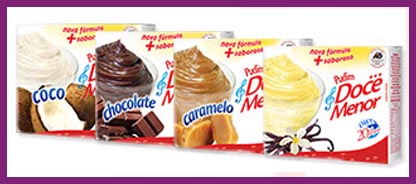 Calorímetro de bomba
- Calorímetro à volume constante (maior precisão):
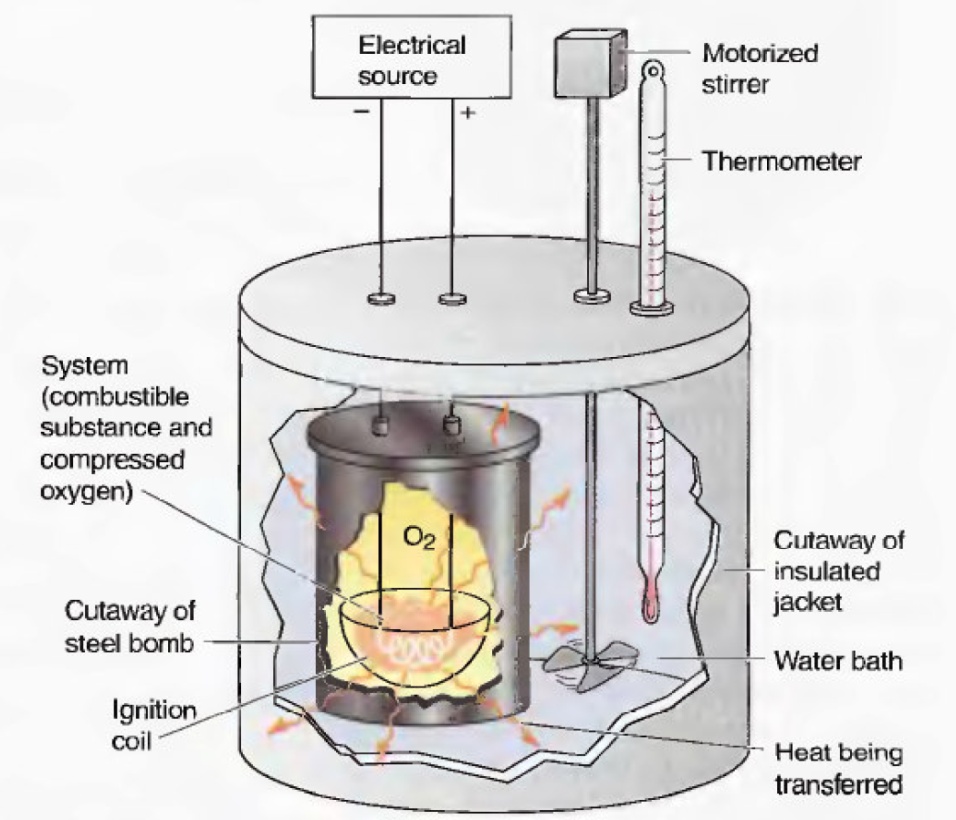 - qamostra   =  qcalorímetro
T = 4,937 K
qcalorímetro = Cap. calor. x 4,937 K
qcalorímetro  =  40,24 kJ
qcalorímetro  =  9,618 kcal
Ex: Capacidade calorífica do calorímetro   = 8,151 kJ K-1
Energia Interna ∆U (função de estado)
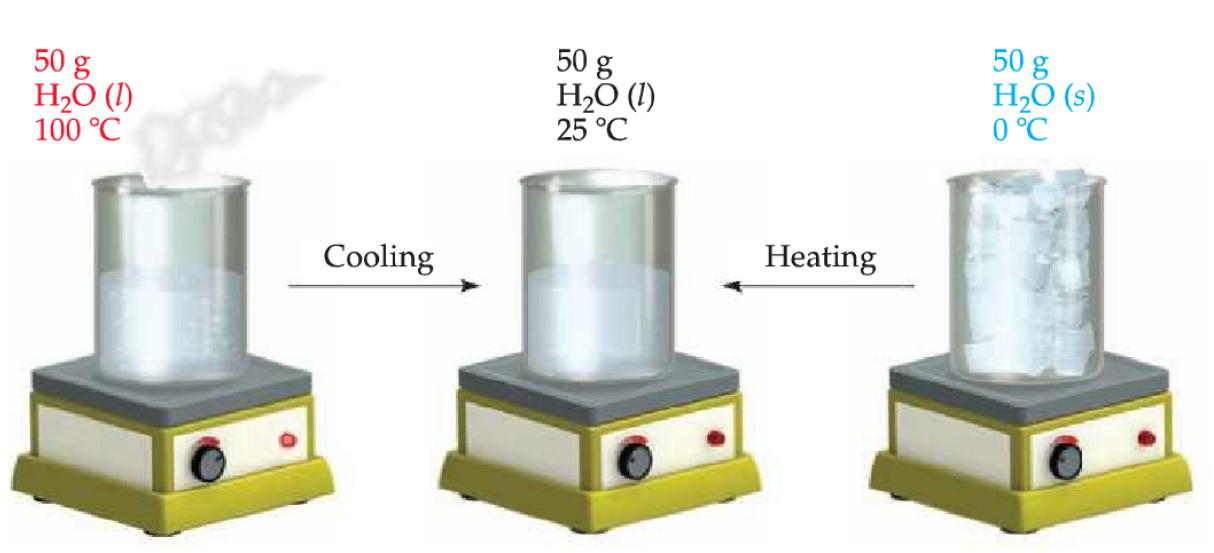 Energia Interna ∆U (função de estado)
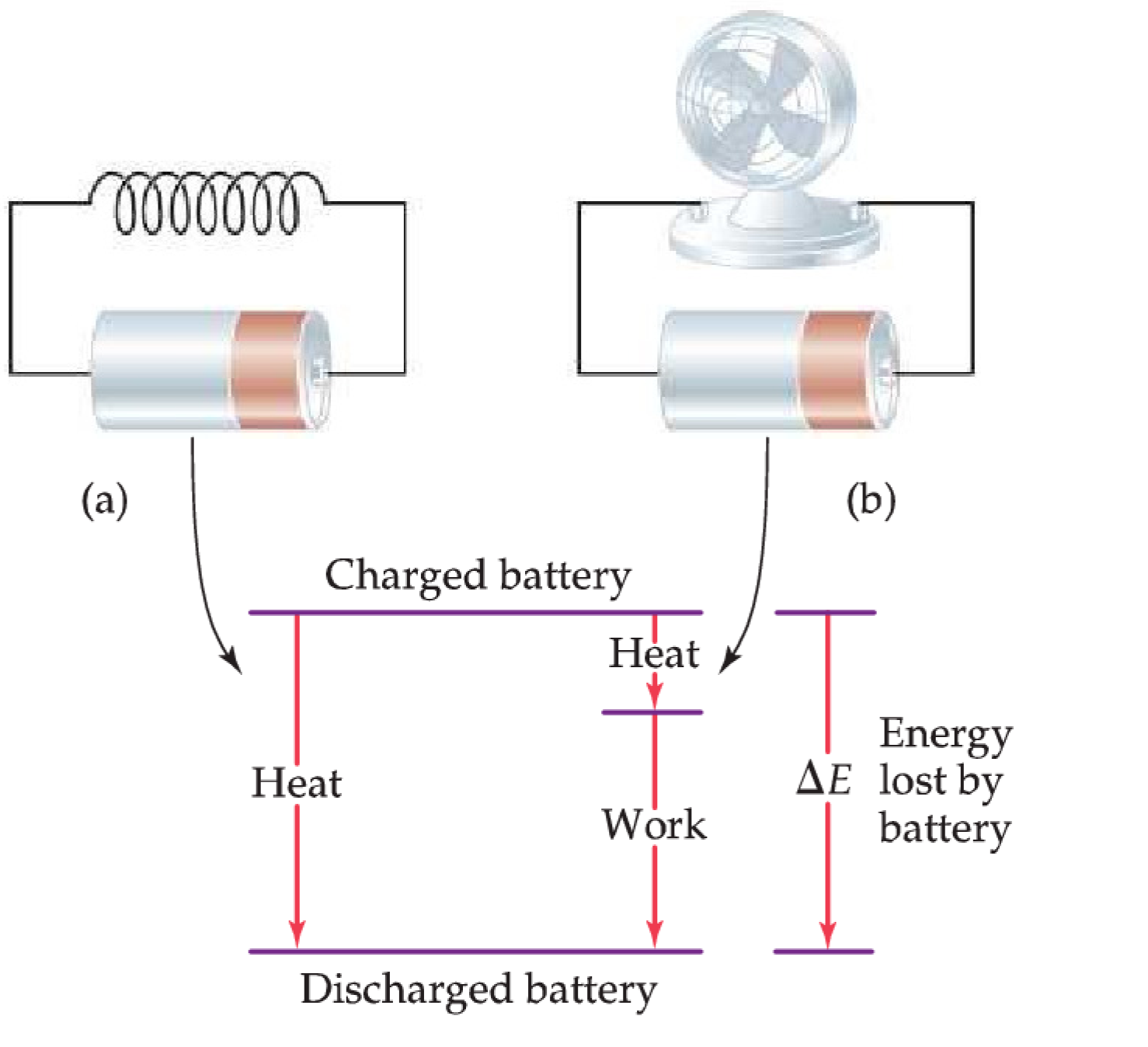 Q
∆U
W
Energia Interna (função de estado)
Ex: Queima da Gasolina*:
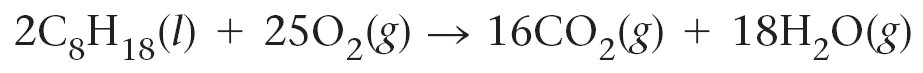 Einicial
Efinal
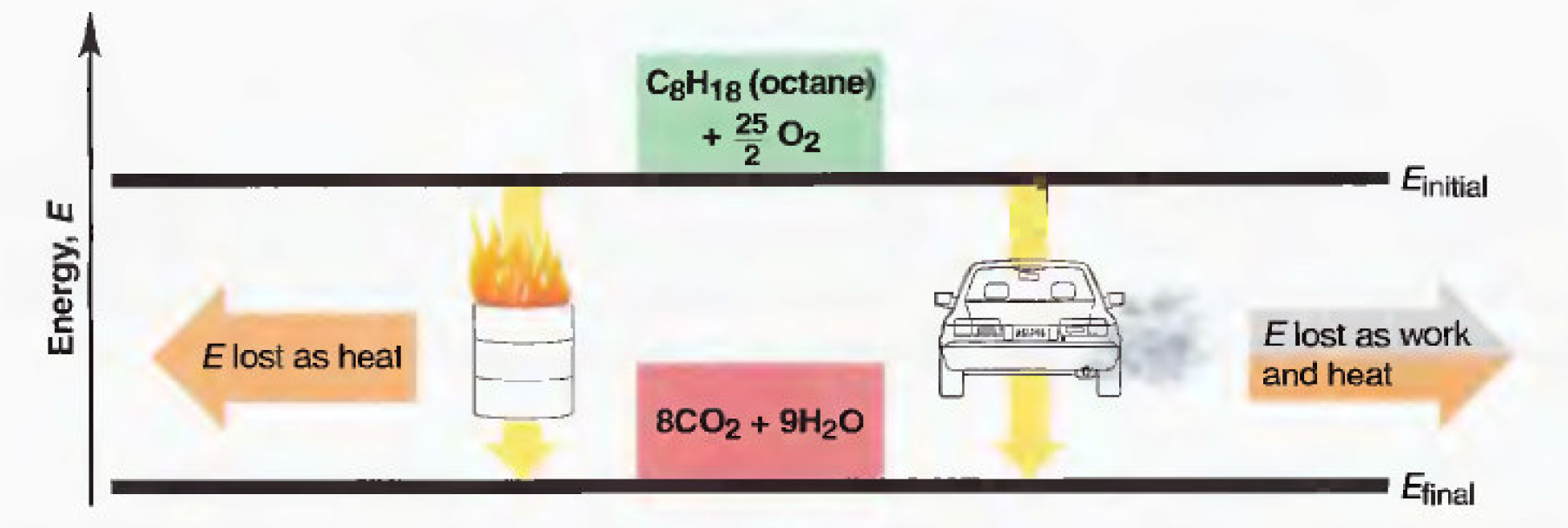 w  =  - 451 J
U  = - 776 J
q  =  - 325 J
Energia Interna (função de estado)
Ex: Reação          A(g) + B(g)   C(s)
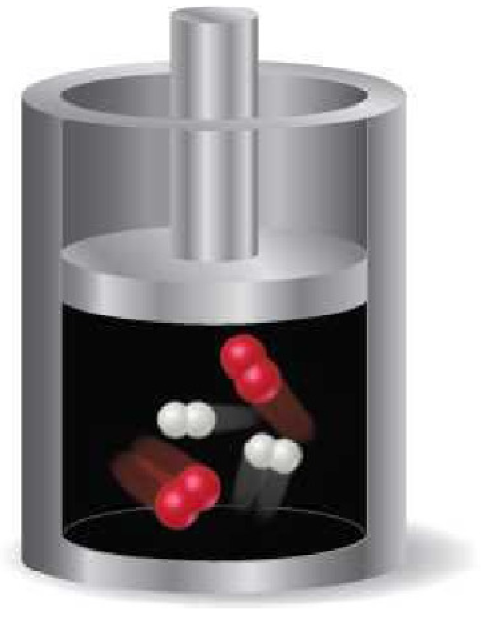 E  = q   +  w
q  =  - 1150 J
w  =  480 J
E  = - 670 J
Relatório
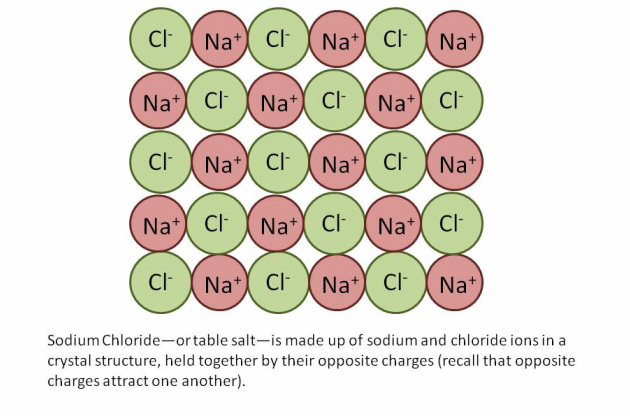 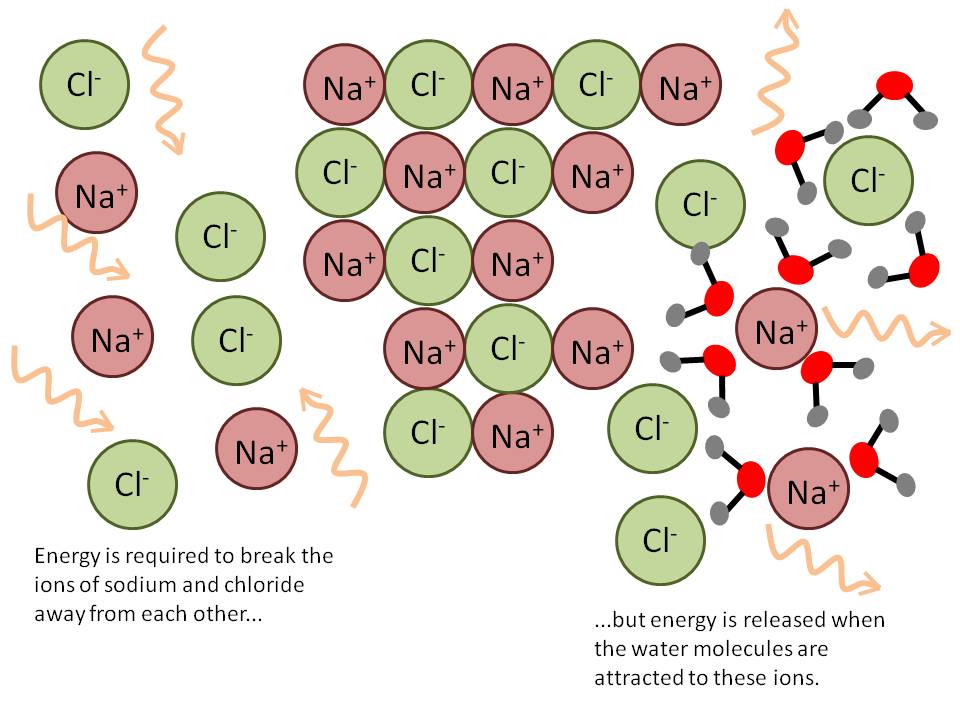 Energia de rede: é a energia que tem de ser adicionada à solução para dissolver
Energia de rede
Energia de hidratação
Energia de hidratação: é a energia libertada para a solução quando os íons são rodeados de moléculas de água (solvatados)
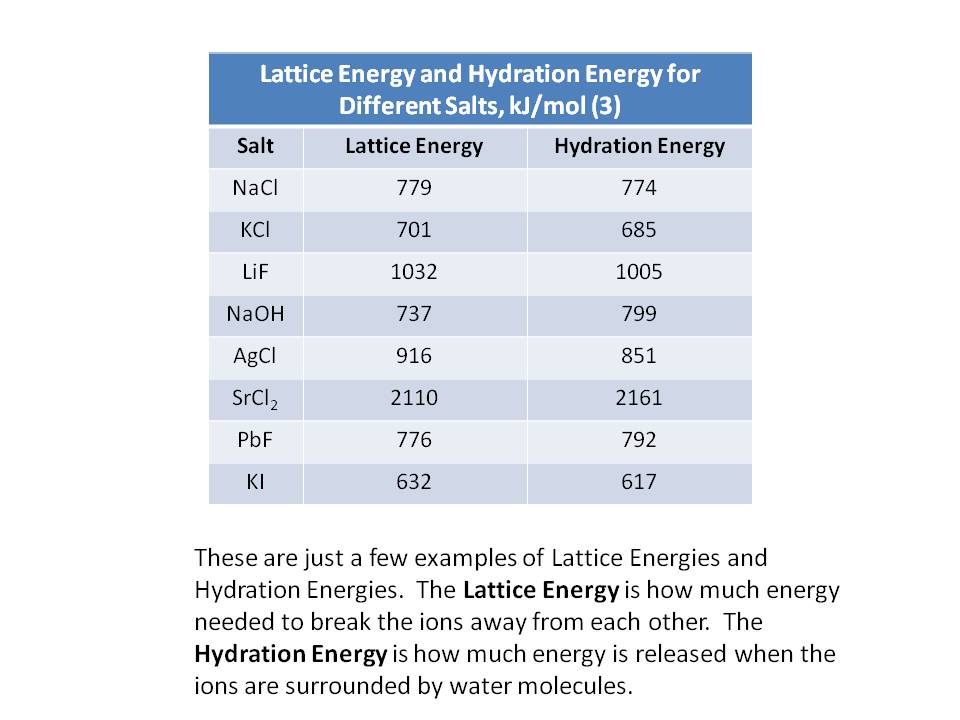 Para o NaCl a energia de rede é 779 KJ/mol e a de Hidratação é 774 Kj/mol
779 kJ/mol – 774 kJ/mol = +5 kJ/mol
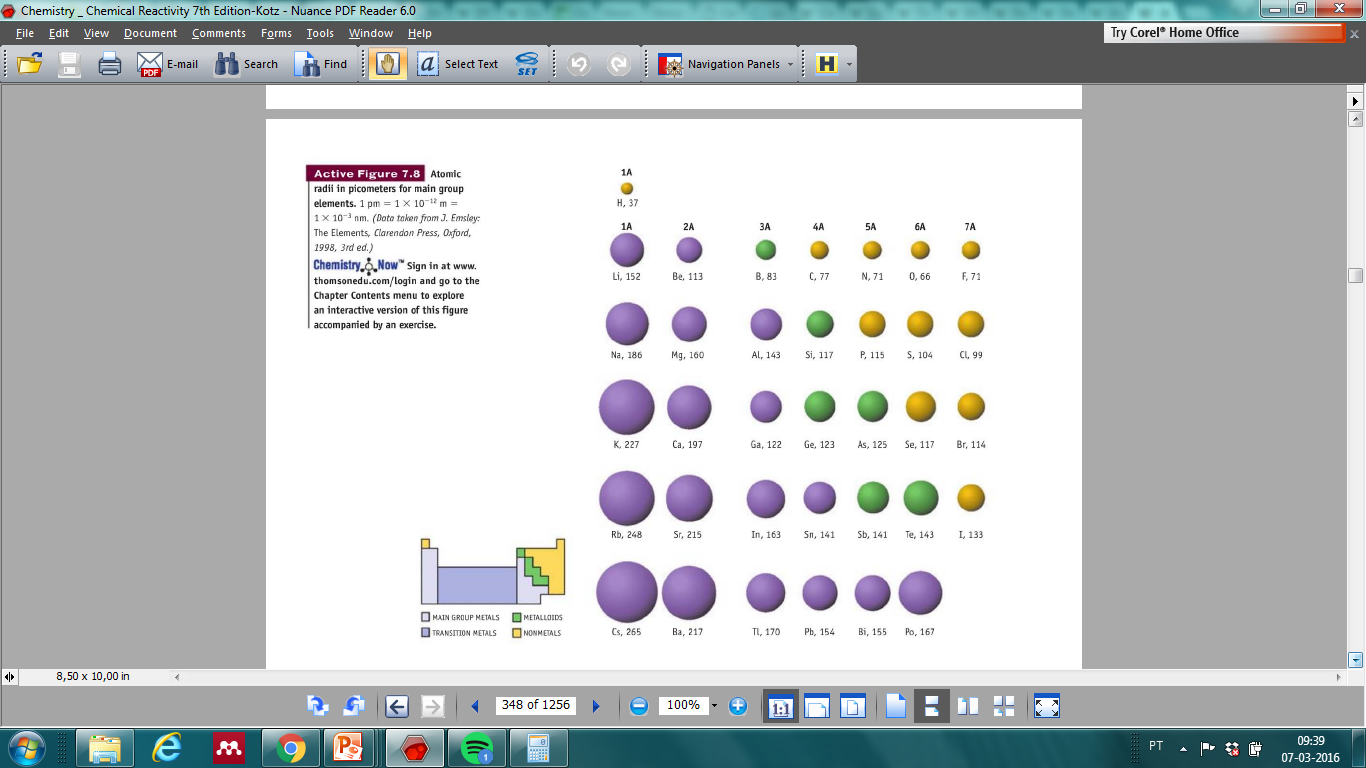 Raio atômico
Tamanho do raio é determinado pelos eletrons da camada mais externa.
2ª Lei da termodinâmica
¨Algumas coisas acontecem outras não...¨
Espontaneidade
¨Algumas coisas acontecem mesmo que para nós pareçam que não¨

¨O seu acontecimento não visível ou mensurável na nossa escala de tempo¨
Espontaneidade ≠ velocidade
2ª Lei da termodinâmica
¨Uma coisa que acontece espontaneamente está associada à 
dispersão de energia¨
¨A força motriz de algo Espontâneo é a dispersão de energia¨
2ª Lei da termodinâmica
¨espontâneo ou não espontâneo eis a questão¨
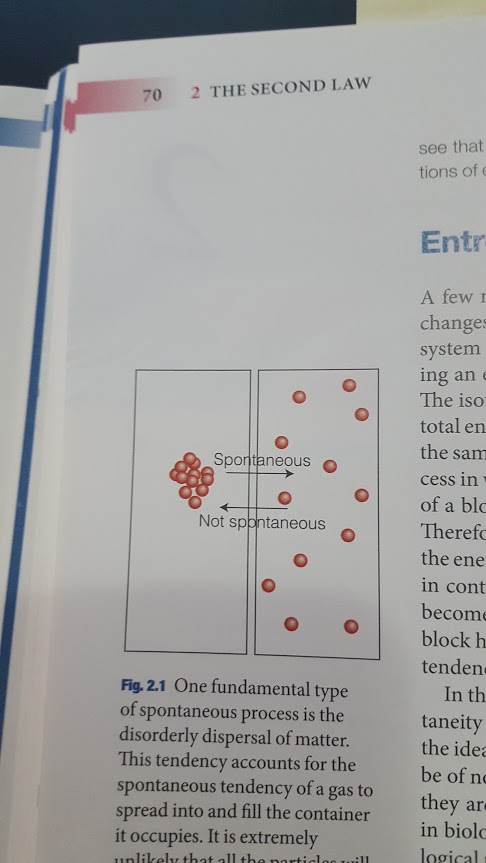 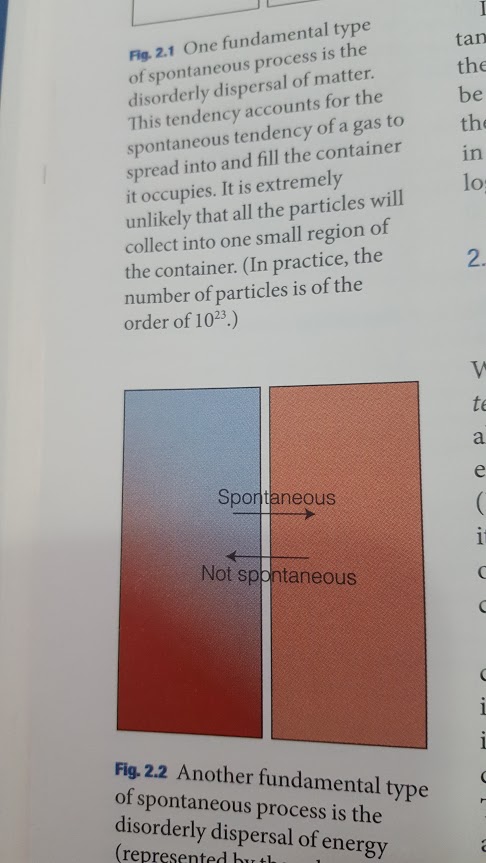 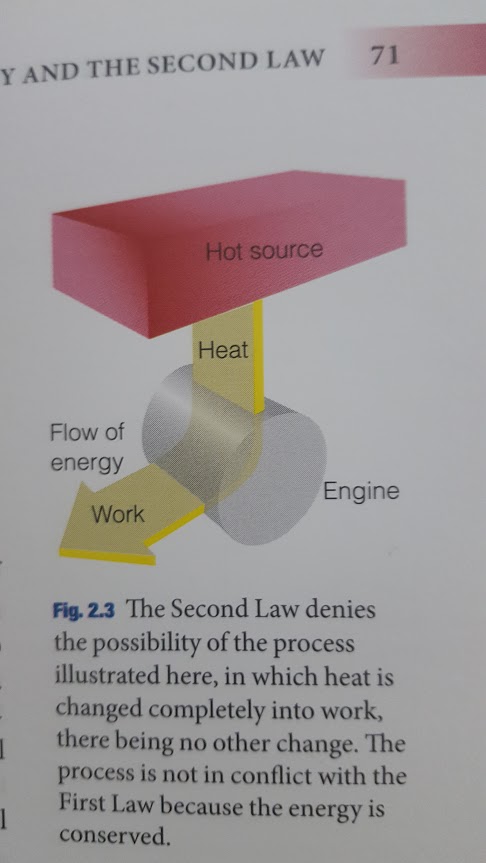 2ª Lei da termodinâmica
Conclusões 
¨matéria tende em dispersar...¨
¨Energia tende em dispersar...¨
Desordem...
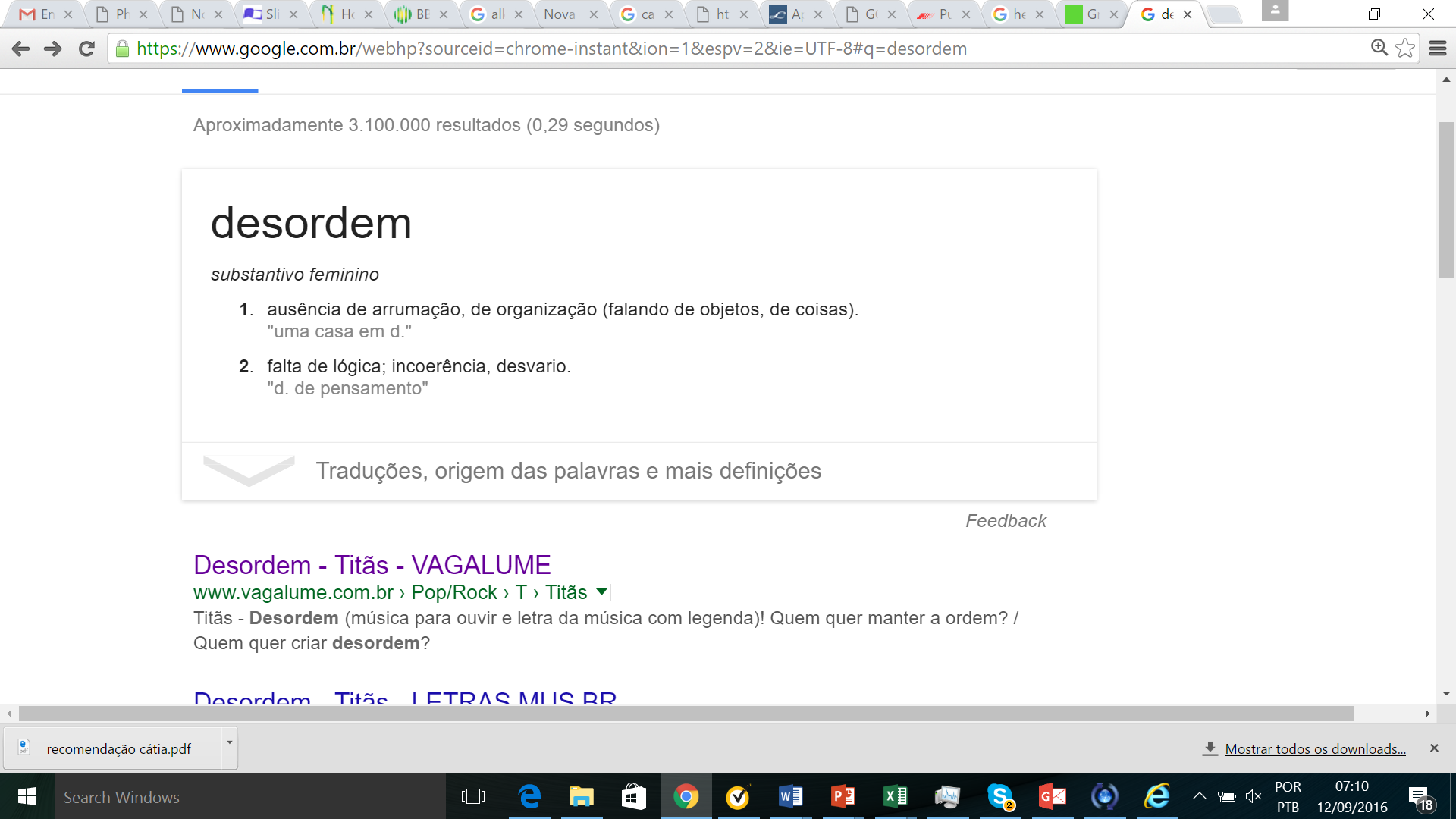 2ª Lei da termodinâmica
¨Uma coisa que acontece espontaneamente está associada ao fato de ocorrer uma dispersão de energia¨
2ª Lei da termodinâmica
¨para quantificar o grau de dispersão de energia e matéria  temos a entropia ¨
¨ A entropia de um sistema isolado tende a aumentar¨ - segunda lei
Sistema isolado é o sistema que temos interesse, reator, célula biológica, organelo e  a sua vizinhança. Os dois juntos formam o universo
2ª Lei da termodinâmica
¨A variação de entropia é definida por:
¨A variação de entropia de um sistema é igual á energia transferida para ocorrer a reversibilidade  desse sistema  à temperatura a que essa transferência ocorre¨
2ª Lei da termodinâmica
¨Reversibilidade significa a possibilidade infinitesimal de reverter o sentido do processo¨
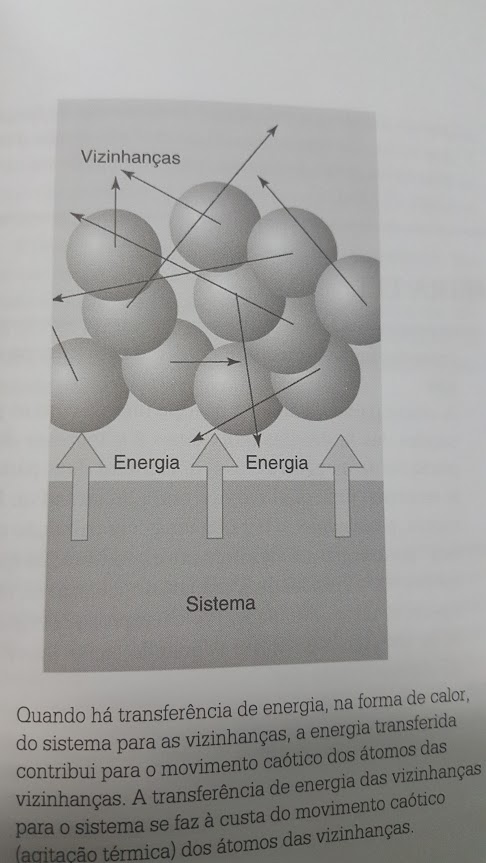 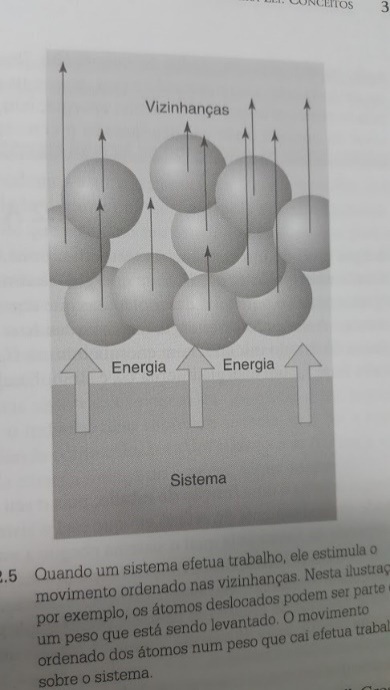 Porquê calor e não trabalho?
Porquê dividir por T?
CALOR
TRABALHO
2ª Lei da termodinâmica
¨A entropia é uma função de estado, neste sentido ela mede o grau de dispersão de energia ou matéria do sistema¨
2ª Lei da termodinâmica
O que acontece à entropia durante um aquecimento?
Quando uma substancia é aquecida a sua alteração na temperatura depende da sua capacidade calorifica  (Jk-1  JC-1)
Variação de entropia em reações químicas.
Variação de entropia em reações químicas.
O que acontece à entropia da vizinhança?
1
2
Se o processo em questão  for espontâneo então a variação total da entropia será sempre maior que zero
Sistema
vizinhança
A pressão constante e a T constante
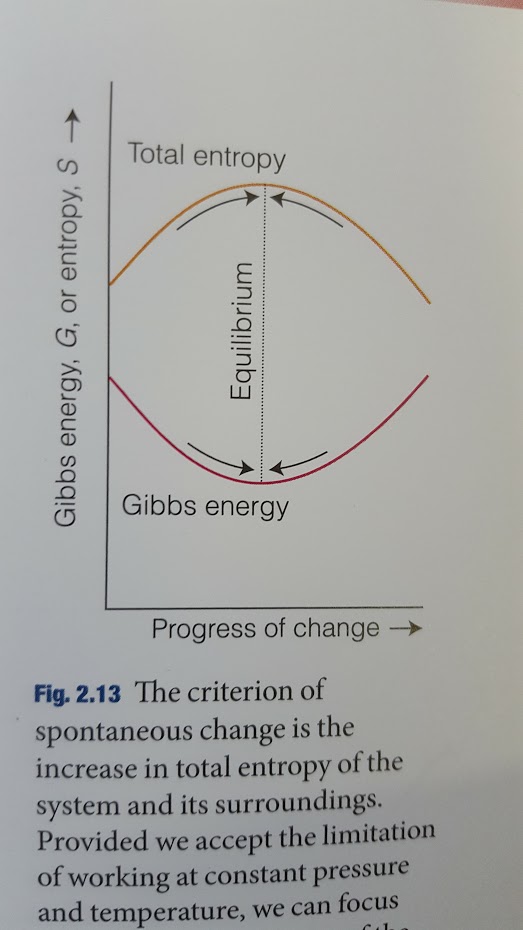 Energia Livre de Gibbs
Energia Livre de Gibbs
Variação de energia em reações químicas.
Termodinâmica do amor
O que acontece à entropia durante uma transição de fase?
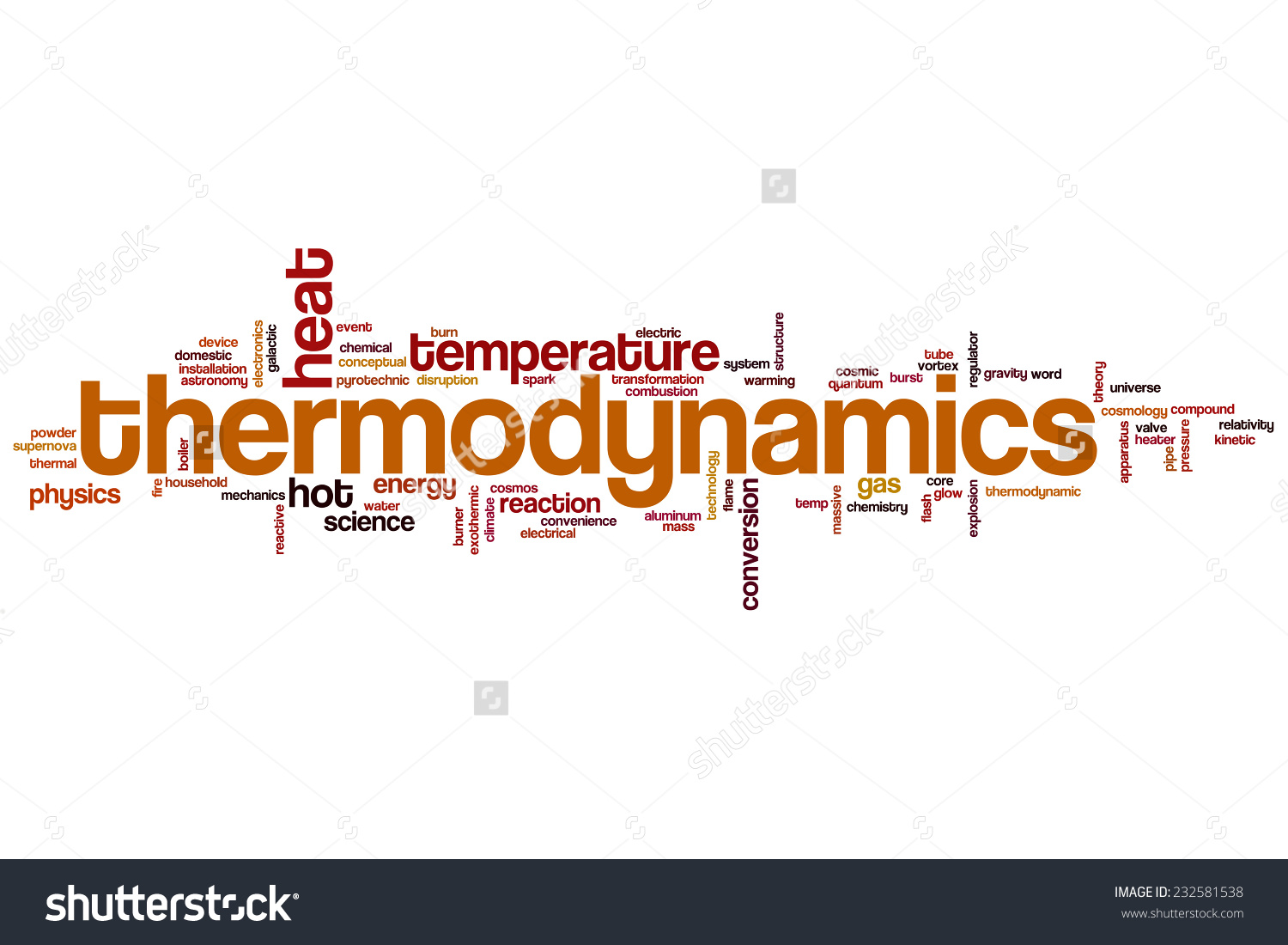 CALOR
TRABALHO
SISTEMA
ENERGIA
¨espontâneo ou não espontâneo eis a questão¨
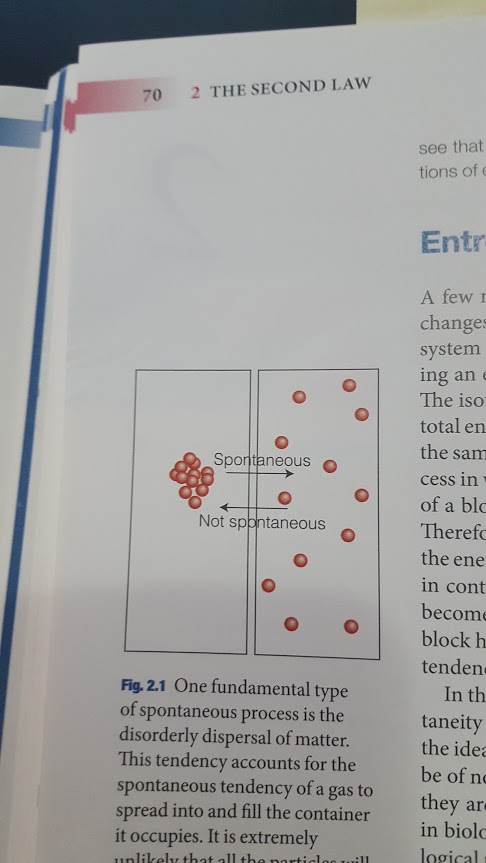 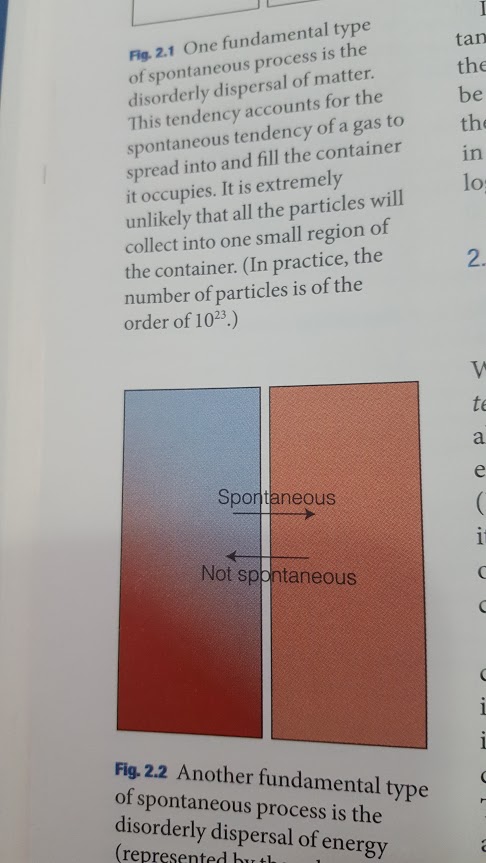 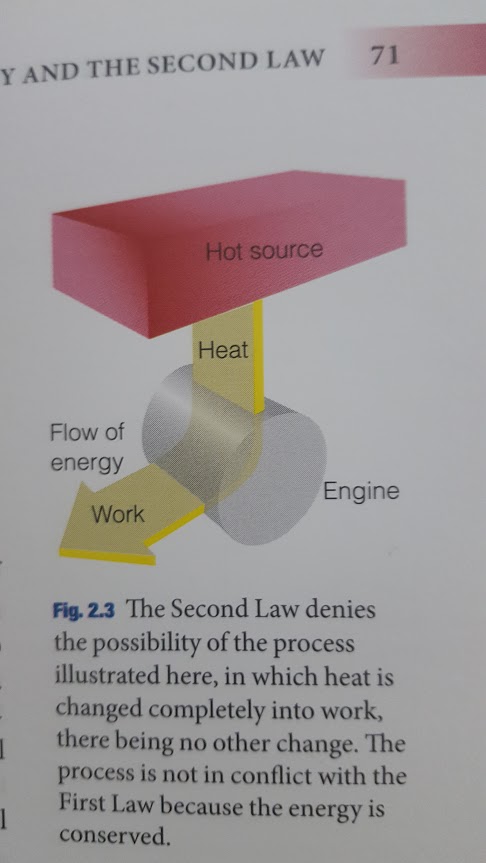 Maquina térmica
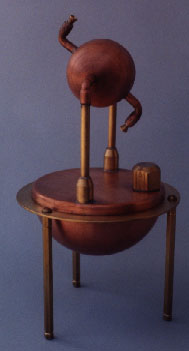 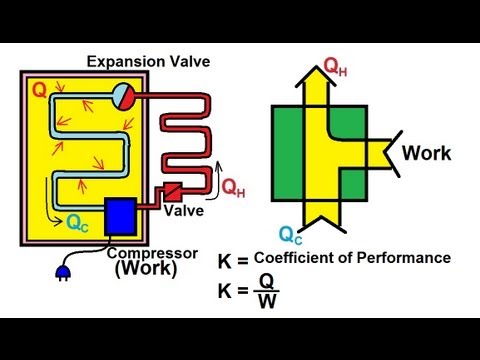 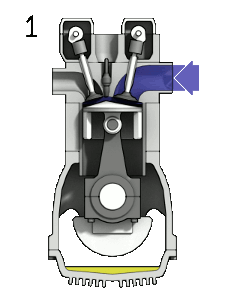 Qual o sentido prático?
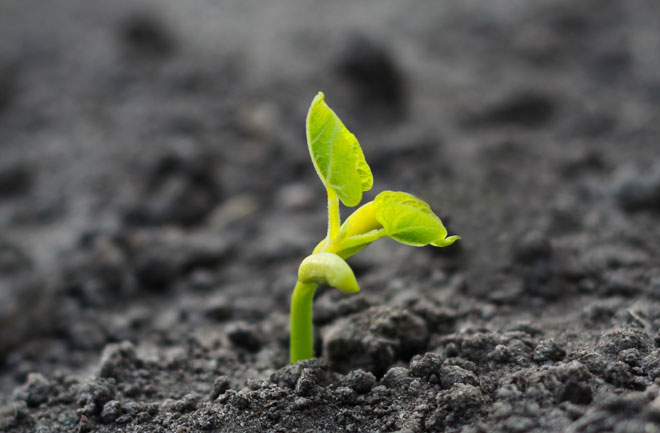 A nossa vida é termodinâmica...
A forma como nos relacionamos
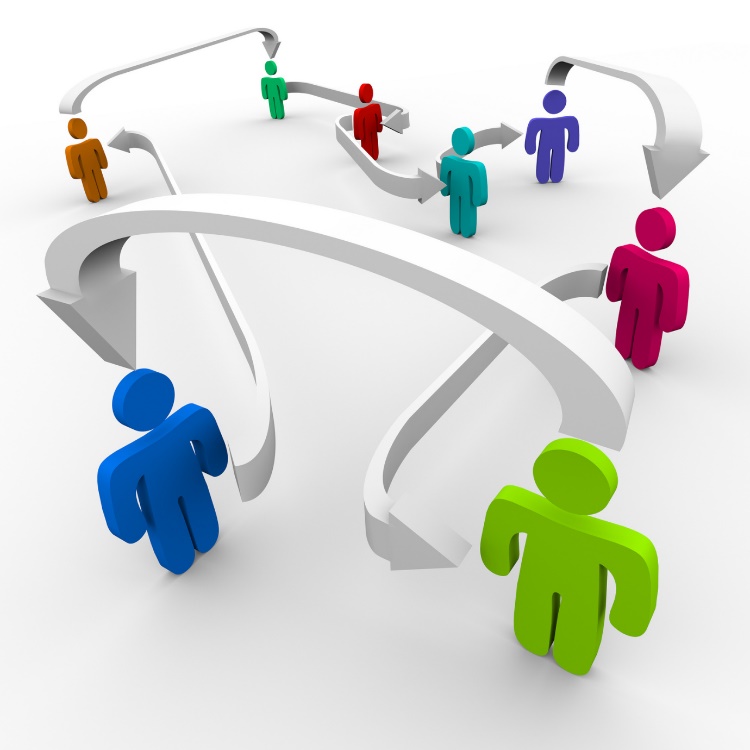 é termodinâmica...
e o amor não é exceção!
Relação do amor e química...
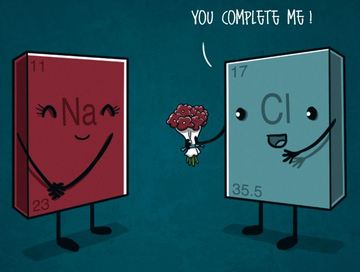 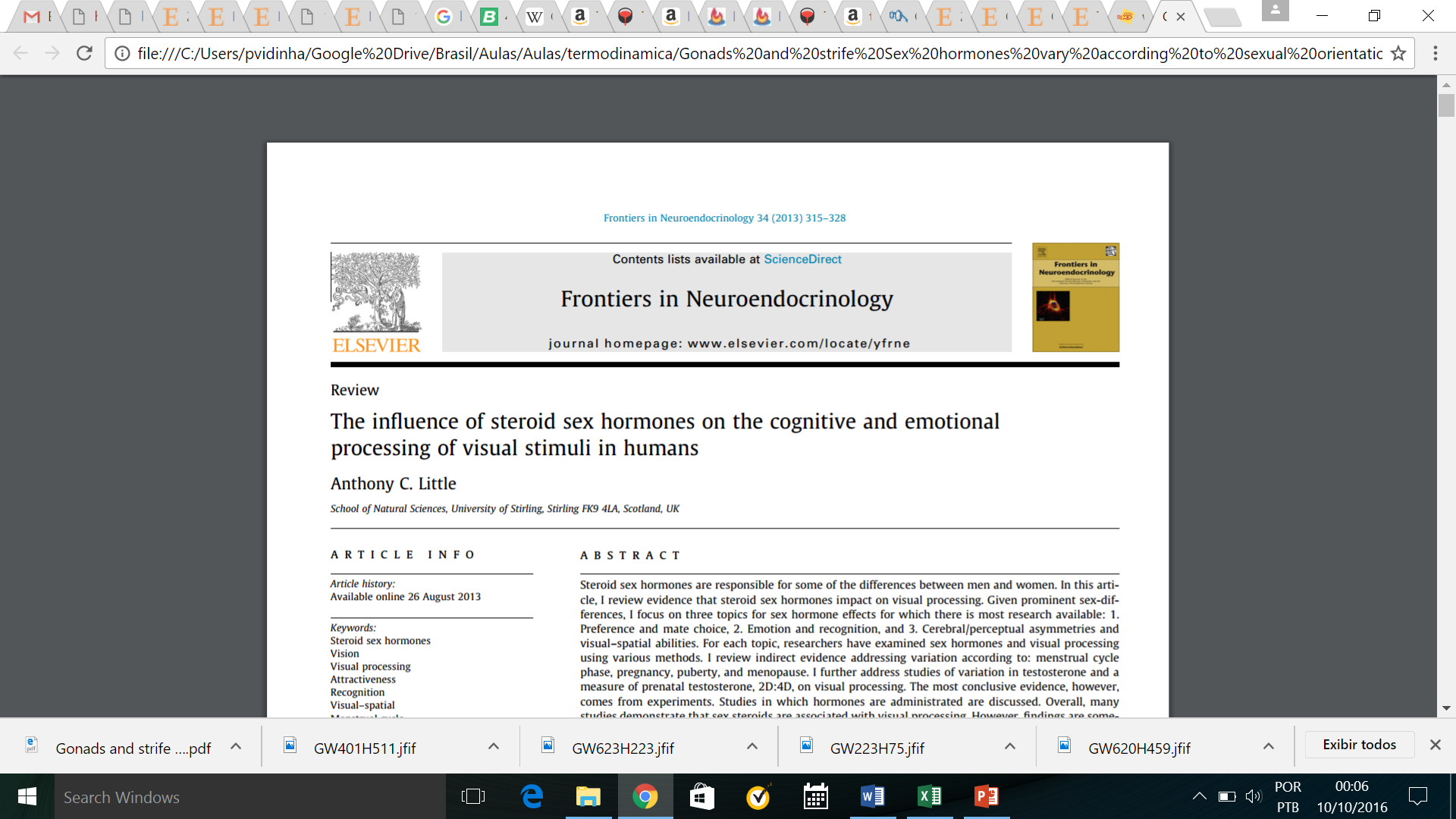 Existe ciência entre relação da química com fenômeno de atração...
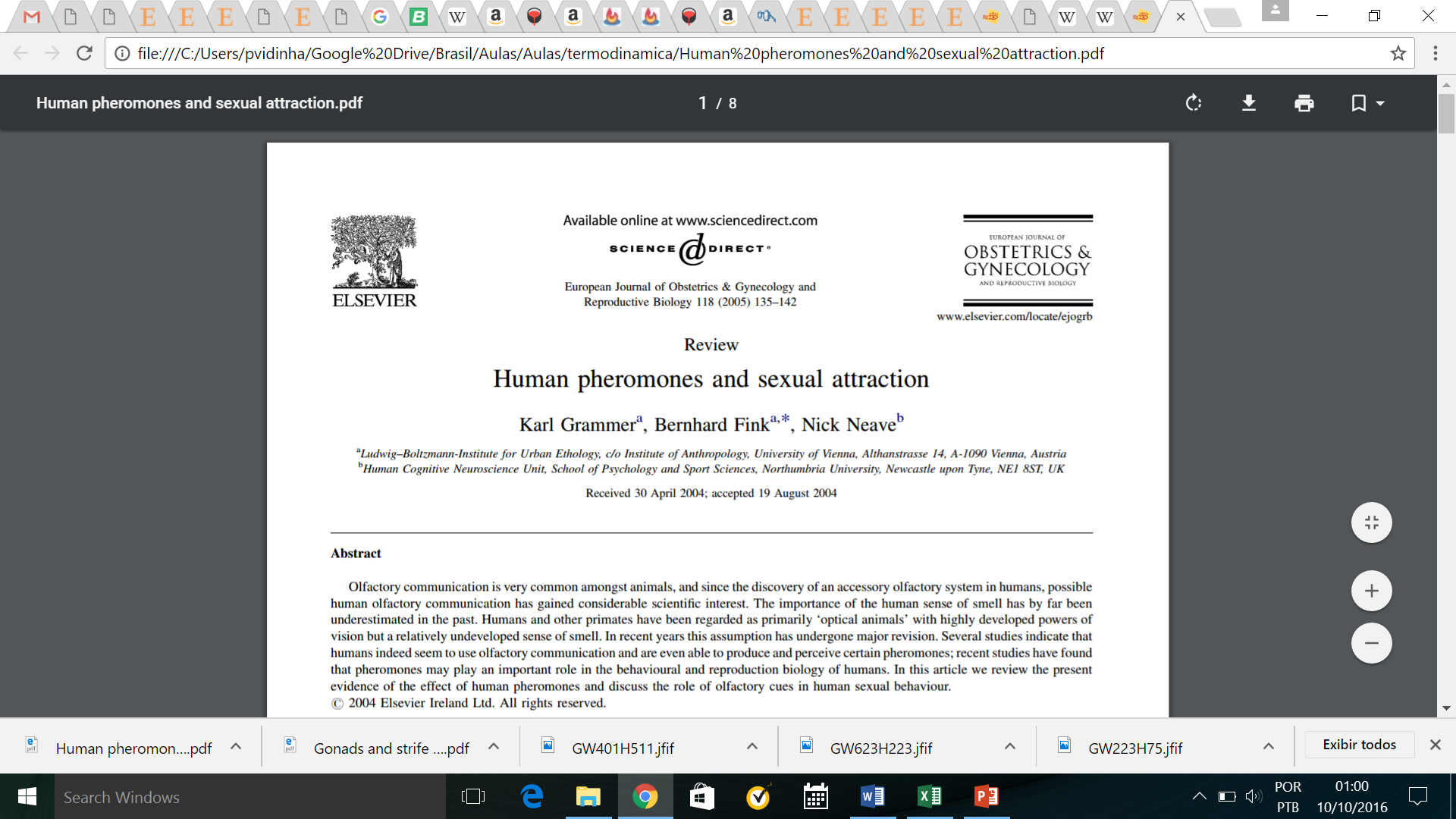 Relação do amor e química...
genericamente...
M+H M-H
Indivíduos
M+M M-M
Casal
H+H H-H
T+H T-H
Etc ...
Como tudo começa...
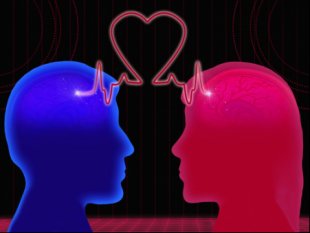 Atração!
Do ponto de vista termodinâmico...
Reação não favoravel
Estado de transição
Reação favoravel
Este conjunto de pessoas funciona melhor sozinho ou junto?
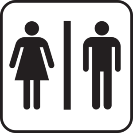 Energia livre ***
M+H
M-H
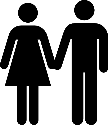 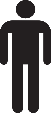 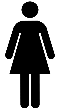 Demonstram níveis de stress a probabilidade da separação é  maior que a de ficar junto
M-H
M +H
inicio
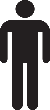 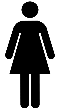 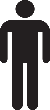 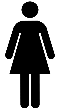 Progresso da reacção
Tempo
inicio
***Não confundir com amor livre...
Separação
Existe uma Barreira de energia...
Que separa o casal
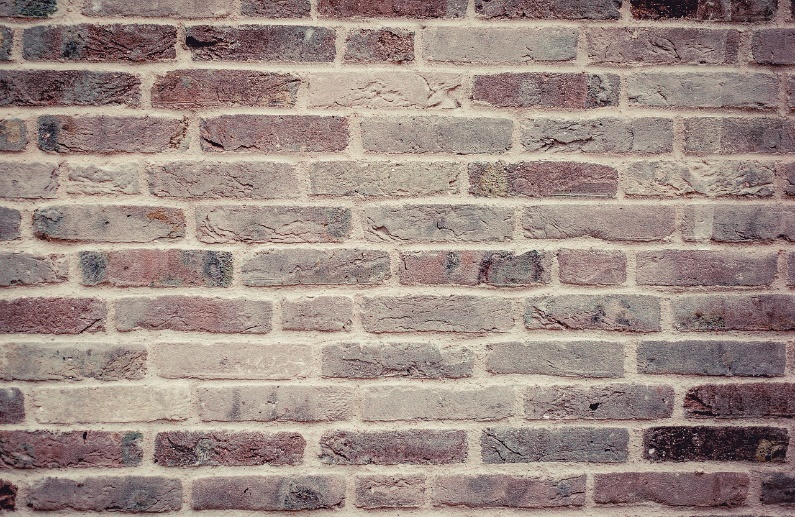 nem sempre é fácil ultrapassar!
Existe uma Barreira de energia...
Estado de transição
Existe até nos casais mais apaixonados !
Reação favoravel
Efeito do catalisador !
Paquera ! Ou xaveco!
Energia livre ***
M+H
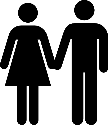 Santo Antônio  !
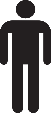 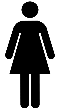 M-H
etc...
inicio
Progresso da reacção
Tempo
Que que derrubem as Barreiras... caiam...
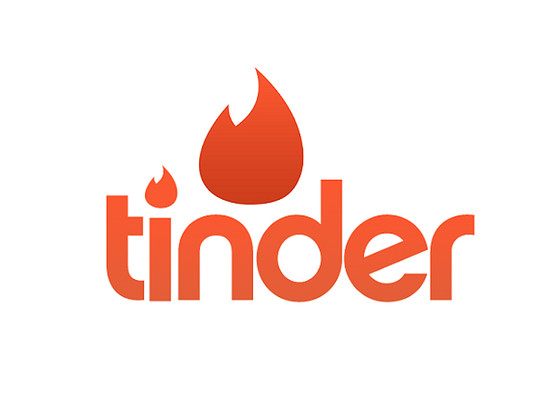 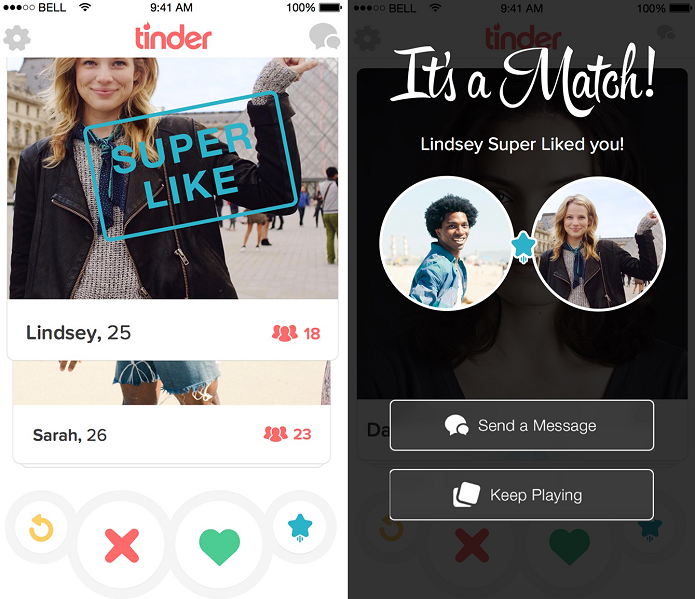 É fácil entender o conceito de Energia de ativação por aqui
Imaginando que a química acontece...
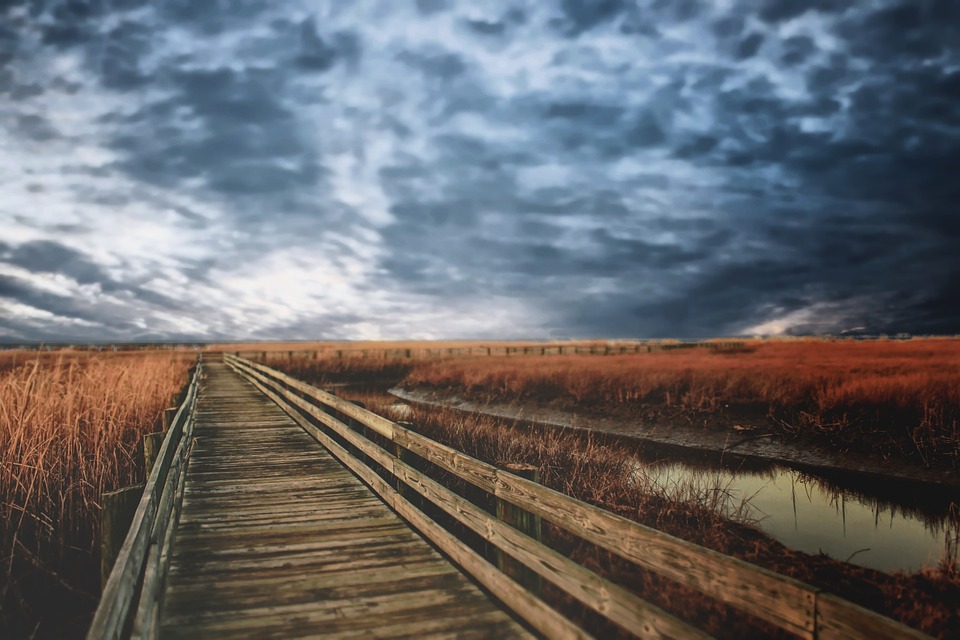 Para onde irá a relação?
 Entropia alta
 grau desordem maior
 duas coisas provavelmente não vão ficar juntas
 Entropia baixa
sistema mais estruturado
Probabilidade maior de ficar junto
Inevitavelmente como tudo na natureza tende para a desordem...
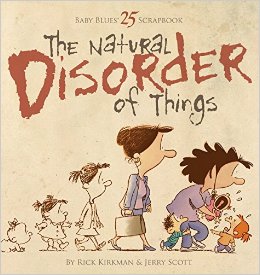 Naturalmente, os seres humanos tem tendência para  apenas se escutar a si mesmos...
Egoísmo
Me, Myself and I...
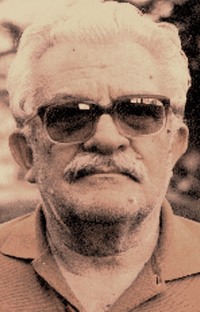 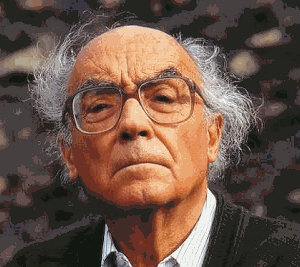 Ainda está por nascer o primeiro ser humano desprovido daquela  segunda pele a que chamamos de egoísmo, bem mais dura que a outra, que por qualquer coisa Sangra. 

José Saramago
O homem é tão egoísta, que lhe foi preciso falar-lhe de uma recompensa em outra vida, para que ele praticasse o bem nesta.

Walther Waeny (Guilherme de Guimarães)
Não existe amor em SPOs bares estão cheios de almas tão vaziasA ganância vibra, a vaidade excitaDevolva minha vida e morraAfogada em seu próprio mar de felAqui ninguém vai pro céu

Criolo - Não existe amor em SP
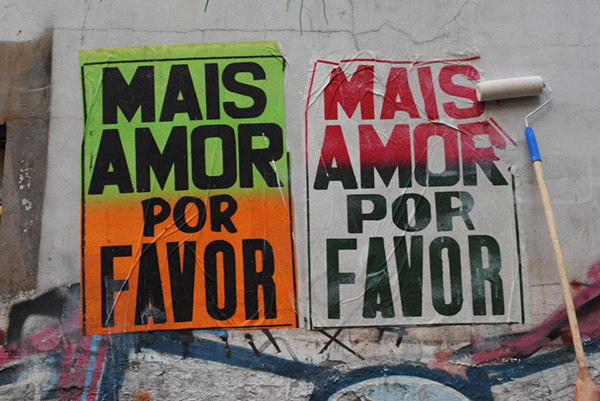 Eu tava triste, tristinhoMais sem graça que a top-model magrelaNa passarelaEu tava só, sozinho!Mais solitário que um paulistanoQue um canastrão na hora que cai o panoTava mais bobo que banda de rockQue um palhaço do circo Vostok...

Zeca Cabaleiro – telegrama
Não há egoísmo no amor...
Nunca amamos ninguém. Amamos, tão-somente, a ideia que fazemos de alguém. É a um conceito nosso - em suma, é a nós mesmos - que amamos. Isso é verdade em toda a escala do amor. No amor sexual buscamos um prazer nosso dado por intermédio de um corpo estranho. No amor diferente do sexual, buscamos um prazer nosso dado por intermédio de uma ideia nossa.

Fernando Pessoa
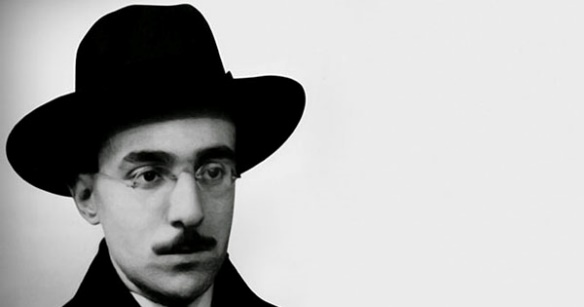 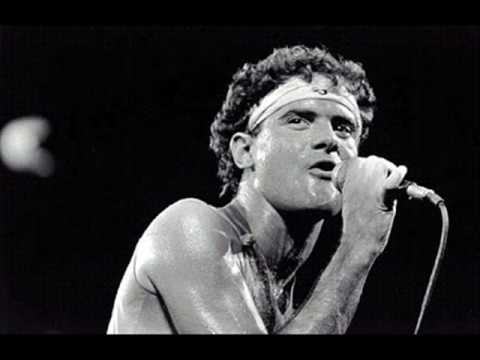 As possibilidades de felicidade são egoístas, meu amor. Viver a liberdade, amar de verdade, só se for a dois... só a dois.

Cazuza
O egoísmo contribui para a desordem no sistema...
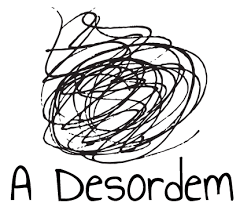 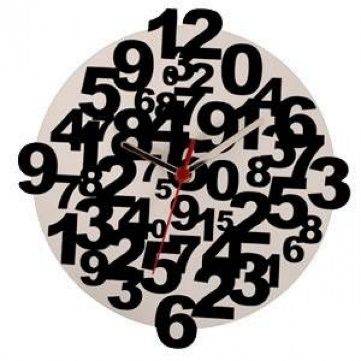 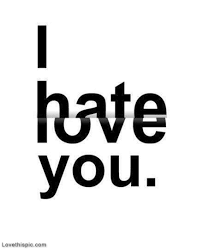 Que no fundo é  o Casal...
Relacionamento funciona
Redução na Entropia
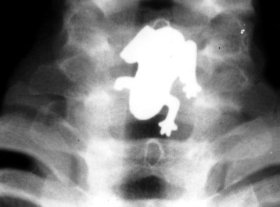 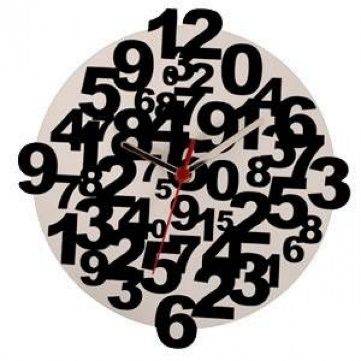 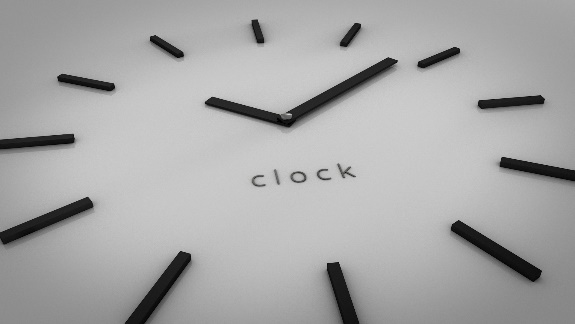 
Reduzir o orgulho...
Pedir desculpa... 
Ceder...
Há sempre dois caminhos...
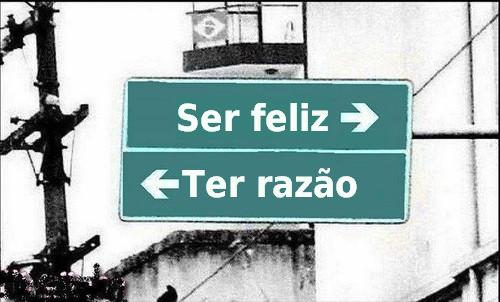 Reduzir entropia
Aumentar  entropia
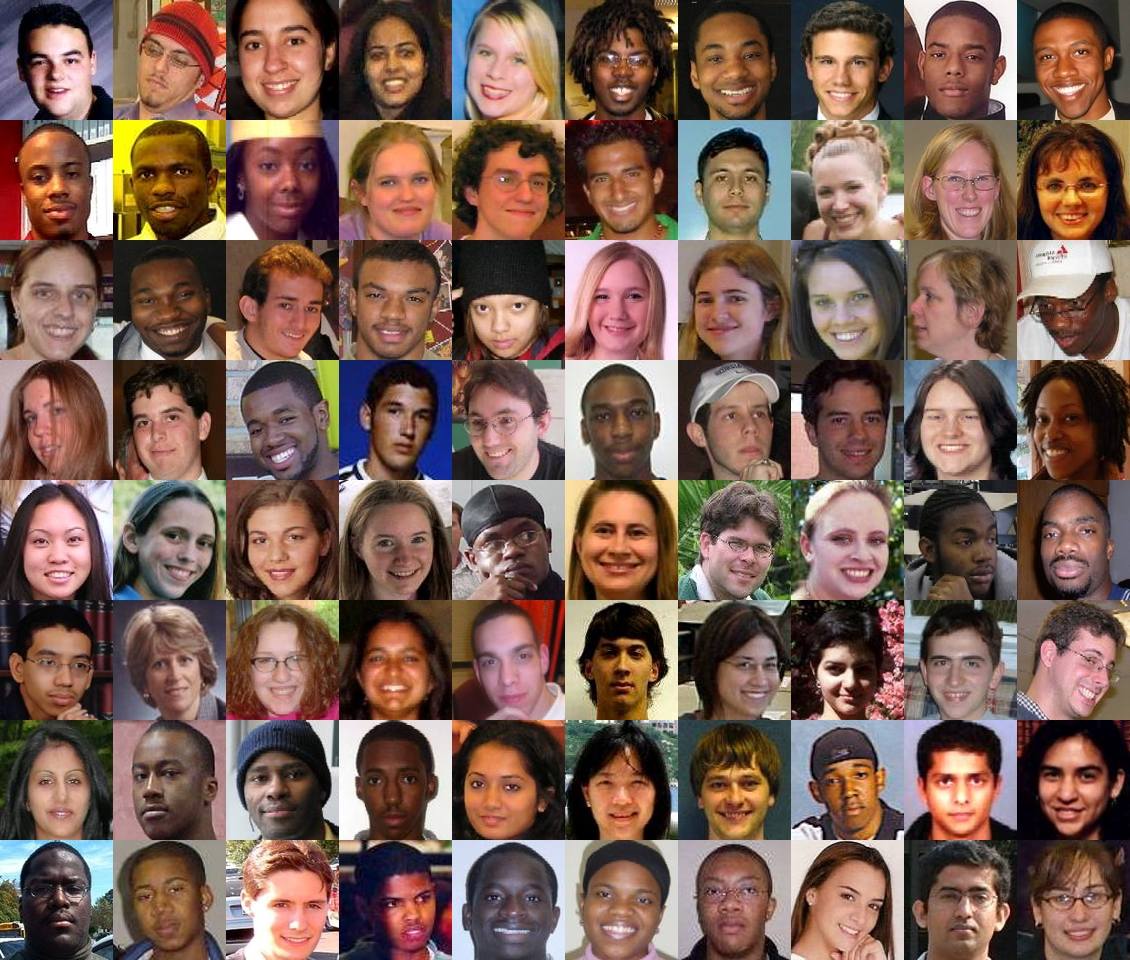 Apesar de partilharmos 99,5%, somos extremante diferentes...
Aquele meio por cento é ¨vagabundo¨...
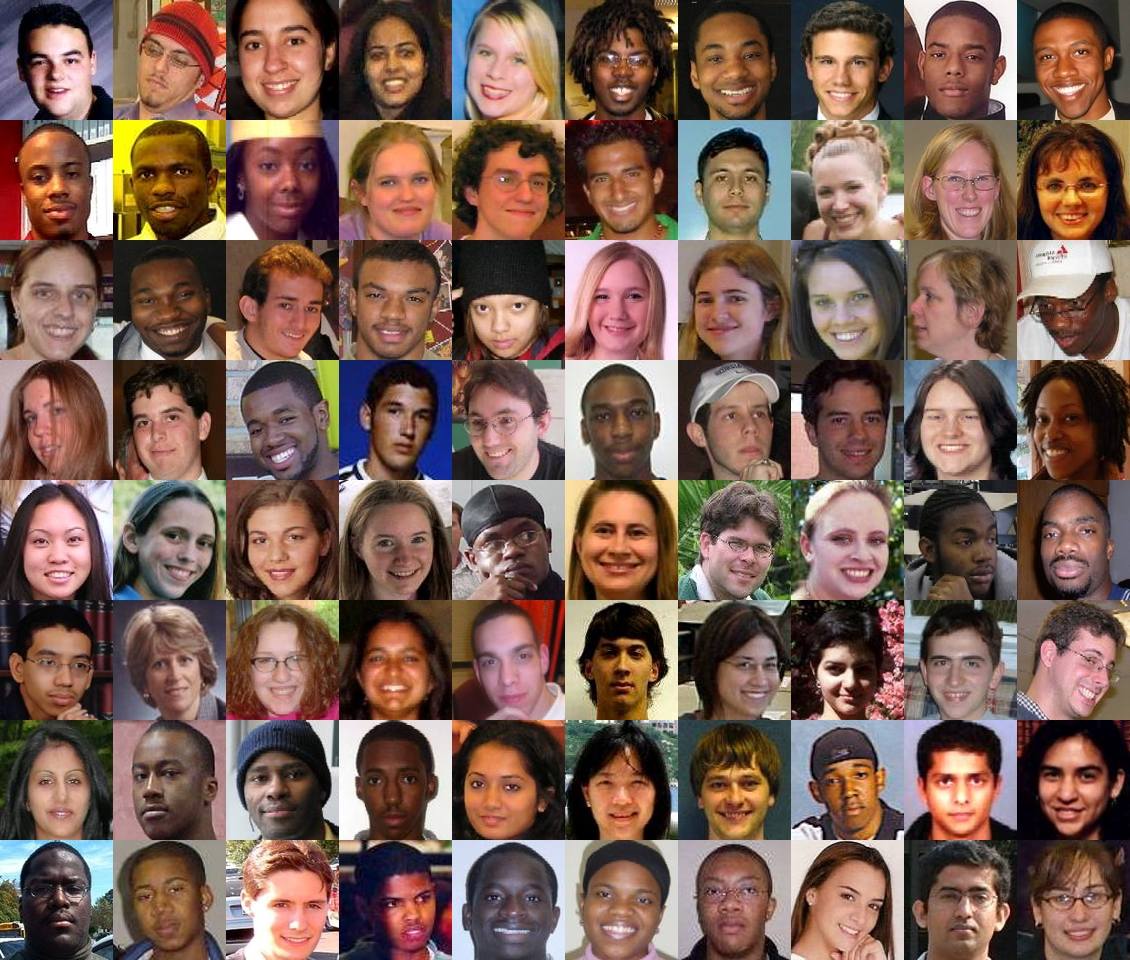 Factor f especifico
Contribui diretamente para entropia...
Algo externo...
Mas tudo isto é dinâmico ...
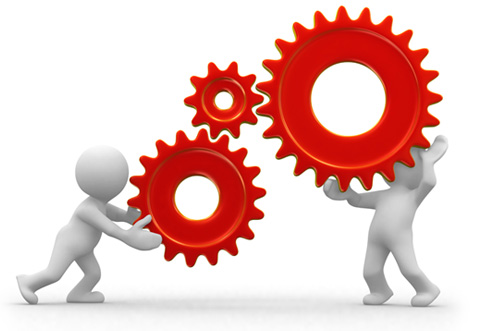 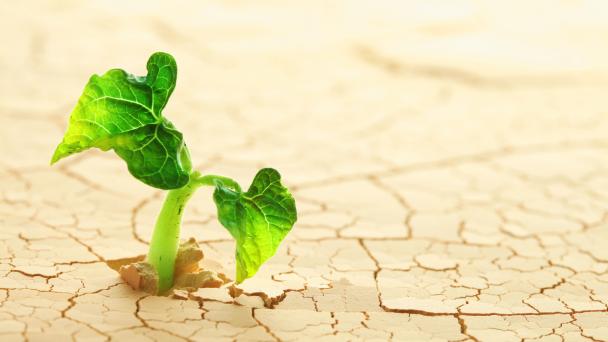 Então e qual o melhor momento de um relacionamento?
Inicio
FIM
q
Tempo...
q – Qualidade dos momentos a dois
A única certeza 
		é que vai terminar...
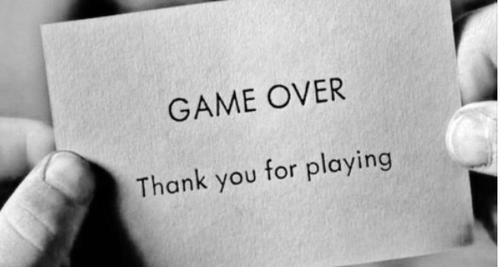 Factor f especifico
Inicio
Contribui diretamente para entropia...
q
Tempo ...
Conclusão...
Manter uma relação requer esforço !
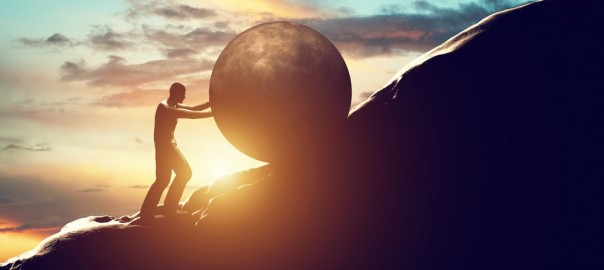 Manter uma relação é um equilíbrio....
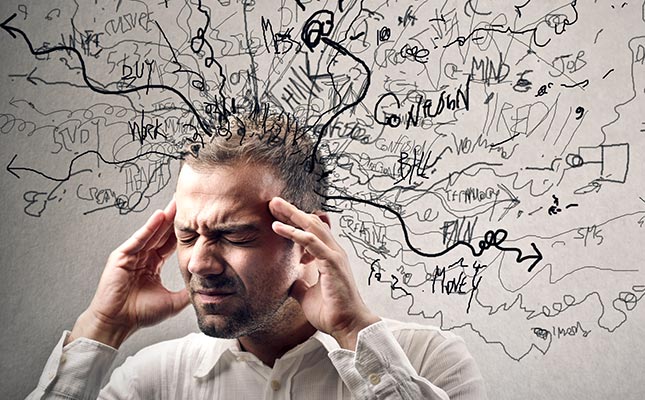 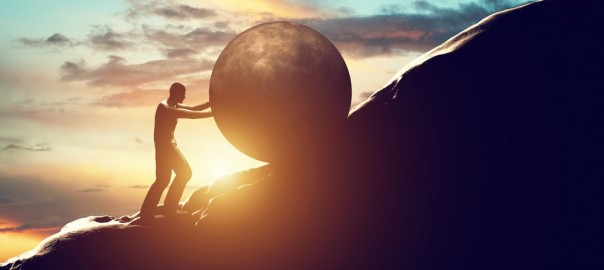 Procurar o equilíbrio...
Inicio
Equilíbrio
q
Tempo ...
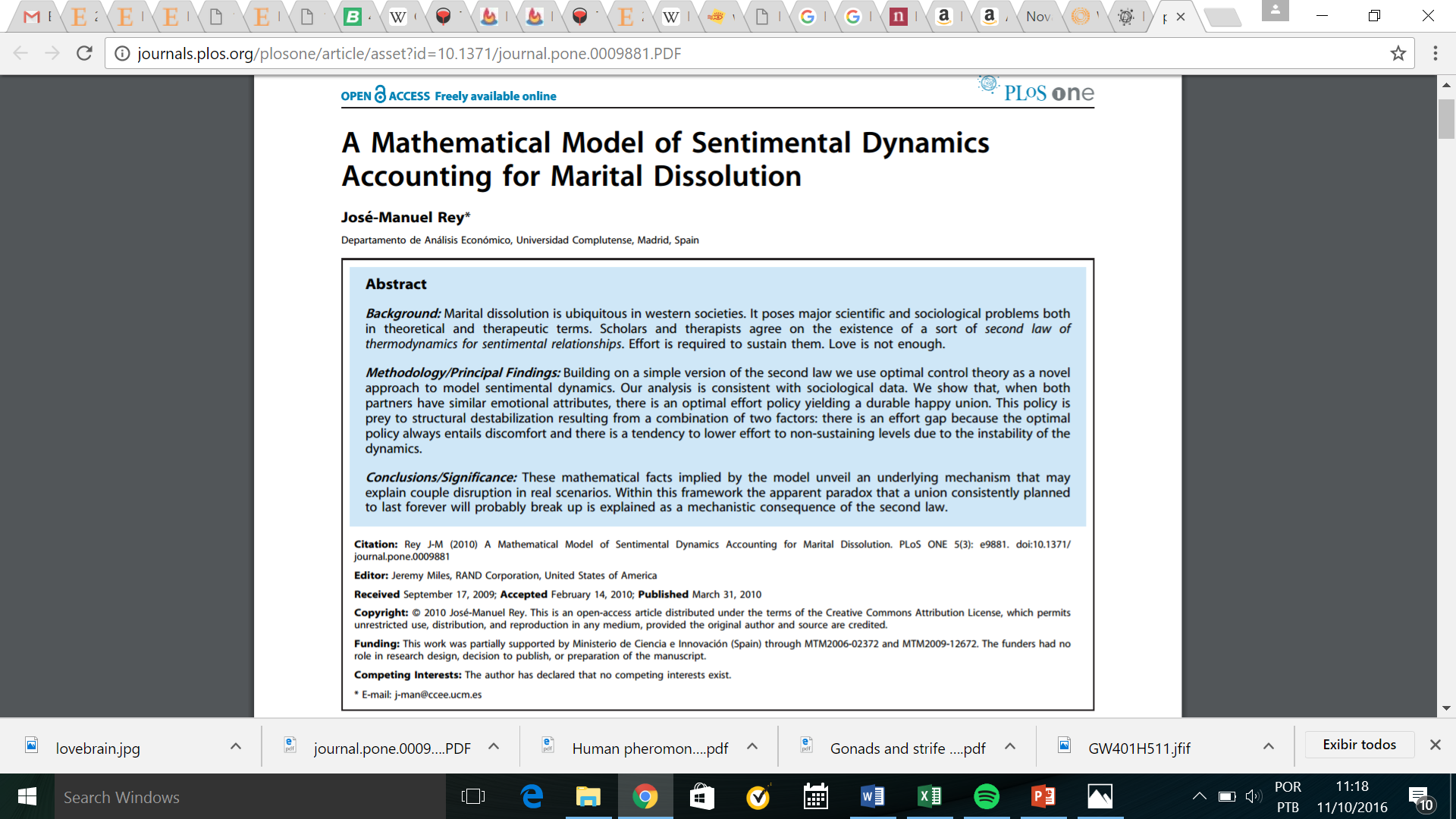 Para quem tiver interesse...
1 -  Uma amostra de 182 g de ouro a certa temperatura foi adicionada a 22,1 g de h20. A temperatura inicial da H20 era 25,0 ºC . Se a Capacidade calorifica especifica do ouro é de 0,128 J/g K, qual era a temperatura inicial da segunda amostra de ouro.
2 - Um pedaço de chumbo com massa 27,3 g foi aquecido a 98,90 ºC em seguida, colocado em 15,0 g de água a 22,50ºC. A temperatura final foi de 26,32 ºC. Calcule a capacidade calorifica do chumbo a partir desses dados.
3 - Determine a massa mínima de gelo que deve adicionar a uma lata de refrigerante de (330 mL). Assuma] que a densidade e a capacidade calorifica do refrigerantes são iguais as da agua: 1,00g/mL, 4,184 J/g.K.
4 - O ponto de congelamento do mercúrio é de -38,8ºC. Qual a quantidade de energia que é liberada para a vizinhança quando 1,00 mL são solidificados. A temperatura inicial do mercúrio é de 23 ºC.  Admita que a densidade do mercúrio é igual a 13,6 g/mL e que a sua capacidade calorifica especifica é igual a 0,140J/g.K  e o seu calor de fusão é de 11,4 J/g. 
5 -  o etanol entra em ebulição a78,29 ºC. Qual a quantidade de energia necessária para elevar a temperatura de 1Kg de etanol de 20ºC até ao seu ponto de ebulição? A capacidade calorifica especifica do etanol é de 2,44 J/g K e a sua entalpia de vaporização é de 8,55 J/g.
In the summer of 2013
Maite
successfully completed the
Science Without Borders 
program
,
that 
involved her undertaking the same taught and research program as our
popular
MSc progr
am. On 
this course Maite achieved
a final mark 
of 71.1%
(
equivalent
to a 
Distinction
)
, and ask such she was 
one of the highest students in her year
(5
th
out of 24 students)
.
7 – Você determina que 187 J de energia na forma de calor são necessários para elevar a temperatura de 93,45 g da prata de 18,5 ºC a 27º. Qual a capacidade calorifica especifica da prata?
8 - Você adiciona 100 g de agua a 60 ºC a 100 g de gelo a 0ºC. Parte do gelo funde e esfria a agua a 0ºC. Quando a mistura de gelo atinge o equilíbrio térmico a 0ºC, quanto gelo fundiu? Cfusão(H2O) = 333J/g.
9 -  o elemento boro na forma de fibras finas pode ser produzido reduzindo-se um haleto de boro com H2
BCl3 (g) + 3/2 H2 (g)  B(s) + 3HCl(g)
Calcule ∆rHº, ∆rSº e ∆rGº a 25º para essa reação.
A reação é prevista para ser produto favorecida no equilíbrio a 25ºC?
Se sim ela conduzida por entalpia ou por entropia?
BCl3 - ∆fHº= -402,96 KJ/mol Sº = 290 J/K.mol, ∆fGº =-387,95 KJ/mol a 298K
H2 - ∆fHº= 0 KJ/mol Sº = 130 J/K.mol, ∆fGº =0 KJ/mol a 298K
HCl - ∆rHº=-92,31 KJ/mol Sº =186,2 J/K.mol e ∆rGº = -95,09 KJ/mol a 298K
B - ∆rHº=0 KJ/mol ∆rSº 5,90 J/K.mol e ∆fGº=0 KJ/mol a 298K
Termodinâmica e equilíbrio químico
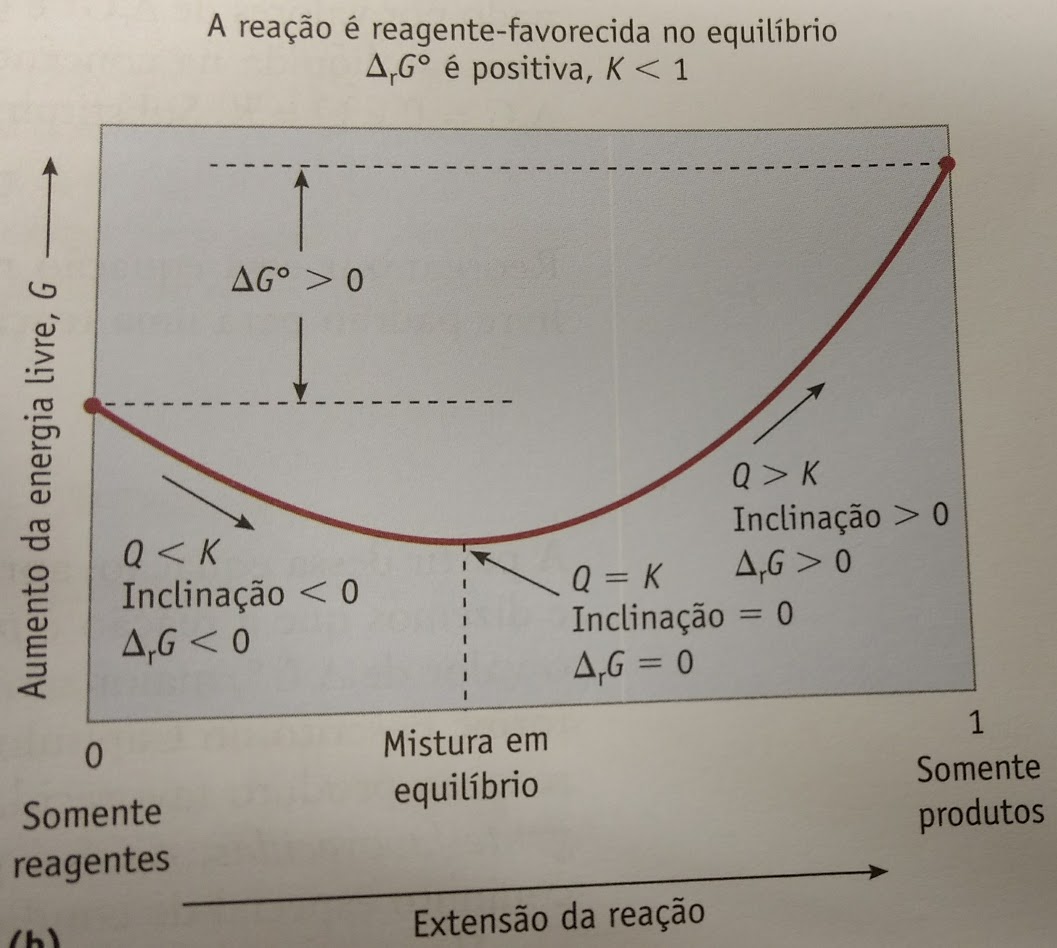 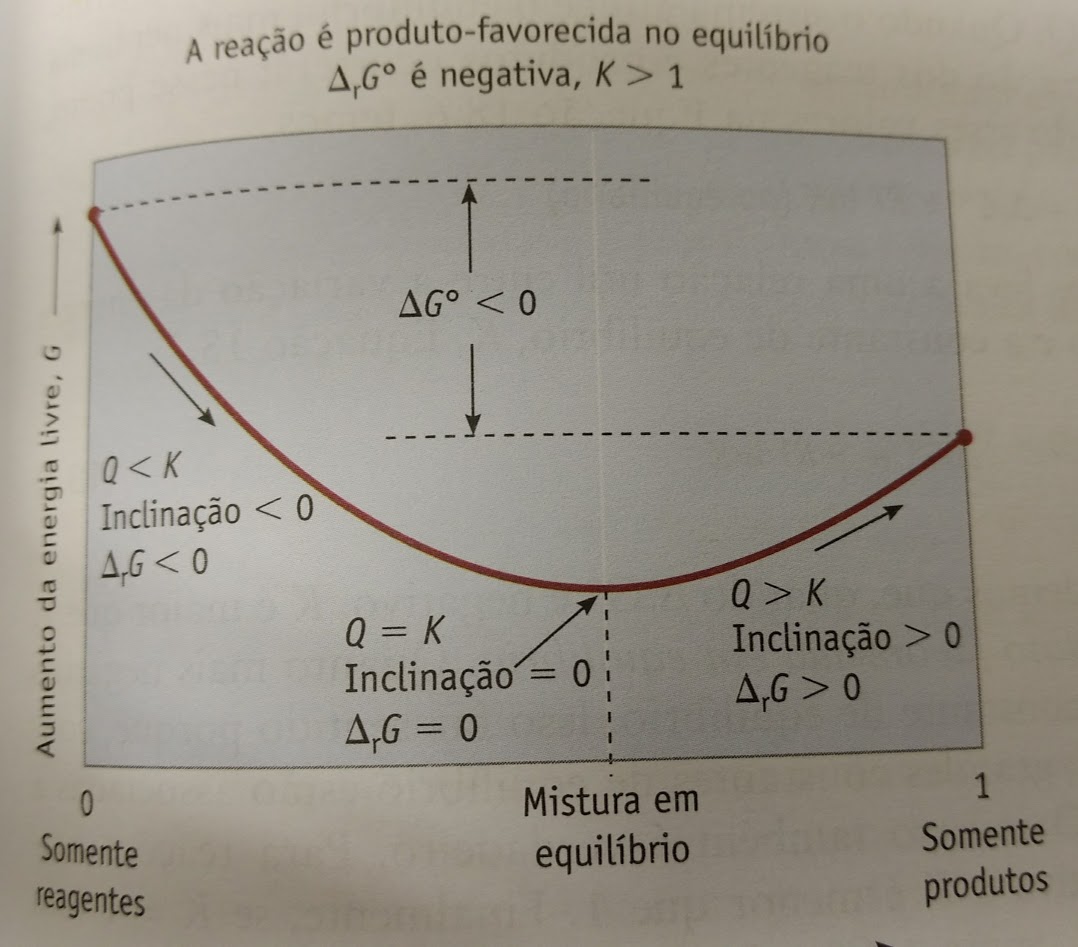 Extensão da reação
Termodinâmica e equilíbrio químico
Gº é a variação na energia livre que acompanha a conversão completa de reagentes em produtos sob condições padrão. G° = G °(produtos) - G °(reagentes)
Quando uma reação química começa a ocorrer, os reagentes misturam-se e começam aa formar produtos. Deste modo a energia livre do sistema não é mais fornecida por Gº mas sim por G. Em um determinado ponto do caminho a variação de energia livre nesse sistema nessa ponto é dada por G
Termodinâmica e equilíbrio químico
9 - O elemento boro na forma de fibras finas pode ser produzido reduzindo-se um haleto de boro com H2
BCl3 (g) + 3/2 H2 (g)  B(s) + 3HCl(g)
Calcule ∆rHº, ∆rSº e ∆rGº a 25º para essa reação.
A reação é prevista para ser produto favorecida no equilíbrio a 25ºC?
Se sim ela conduzida por entalpia ou por entropia?
BCl3 - ∆fHº= -402,96 KJ/mol Sº = 290 J/K.mol, ∆fGº =-387,95 KJ/mol a 298K
H2 - ∆fHº= 0 KJ/mol Sº = 130 J/K.mol, ∆fGº =0 KJ/mol a 298K
HCl - ∆rHº=-92,31 KJ/mol Sº =186,2 J/K.mol e ∆rGº = -95,09 KJ/mol a 298K
B - ∆rHº=0 KJ/mol ∆rSº 5,90 J/K.mol e ∆fGº=0 KJ/mol a 298K
12 – Oxido de titânio (IV) é convertido em carboneto de titânio com carbono sob alta temperatura.
TiO2(s) + 3C (s)  2CO (g) + TiC (s)
Calcule rGº e K a essa temperatura?
A reação é produto-favorecida no equilíbrio a essa temperatura?
Como as concentrações de reagente ou produto podem ser ajustados para que a reação continue a 727ºC
11 – Calcule o ∆rGº para a decomposição de trióxido de enxofre formando dióxido de enxofre e oxigênio.
2SO3(g)  2 SO2(g) +O2(g)
A reação é produto-favorecida no equilíbrio a 25ºC?
Se a reação não é produto-favorecida a 25ºC, há uma temperatura em que isso ocorra? Estime essa temperatura.
Calcule a constante de equilíbrio para a reação a essa temperatura.  
 
∆fGº SO3:371,04 KJ/mol; ∆fHº: -395,77 KJ/mol; Sº 256,77 J/k mol
∆fGº SO2: 300,13 KJ/mol; ∆fHº: -296,84 KJ/mol; Sº 248,21 J/k mol
∆fGº O2: 0 KJ/mol; ∆fHº = 0 KJ/mol; Sº 205,07 J/k mol
14 – A seguinte tabela demonstra o impacto da temperatura na constante de equilíbrio da seguinte reação:
A-B(g)  A(g) +B(g)





Determine ∆Hº, ∆Sº e ∆Gº da reação acima descrita no equilíbrio a 25ºC. 
 A reação é produto-favorecida no equilíbrio a 25ºC?
Se a reação não é produto-favorecida a 25ºC, há uma temperatura em que isso ocorra? Estime essa temperatura.
Calcule a constante de equilíbrio para a reação a essa temperatura.
13 – As “heater meals” são embalagens de alimentos que contêm a sua própria fonte de calor. Basta colocar água no aquecedor aguardar e alguns minutos.
Mg(s) + 2H2O(l)  Mg(OH)2 (s) + H2(g)
Confirme se essa reação é produto favorecida no equilíbrio a 25ºC
Qual a massa de magnésio necessária para produzir energia suficiente para aquecer 225 mL de agua (d=0,995 g/mL) de 25ºC até ao ponto de ebulição. Calor especifico do magnésio = 1,02 J/g.K
∆fGº H2O = -237,15 KJ/mol ∆fGº Mg(OH)2 = -237,15 KJ/mol